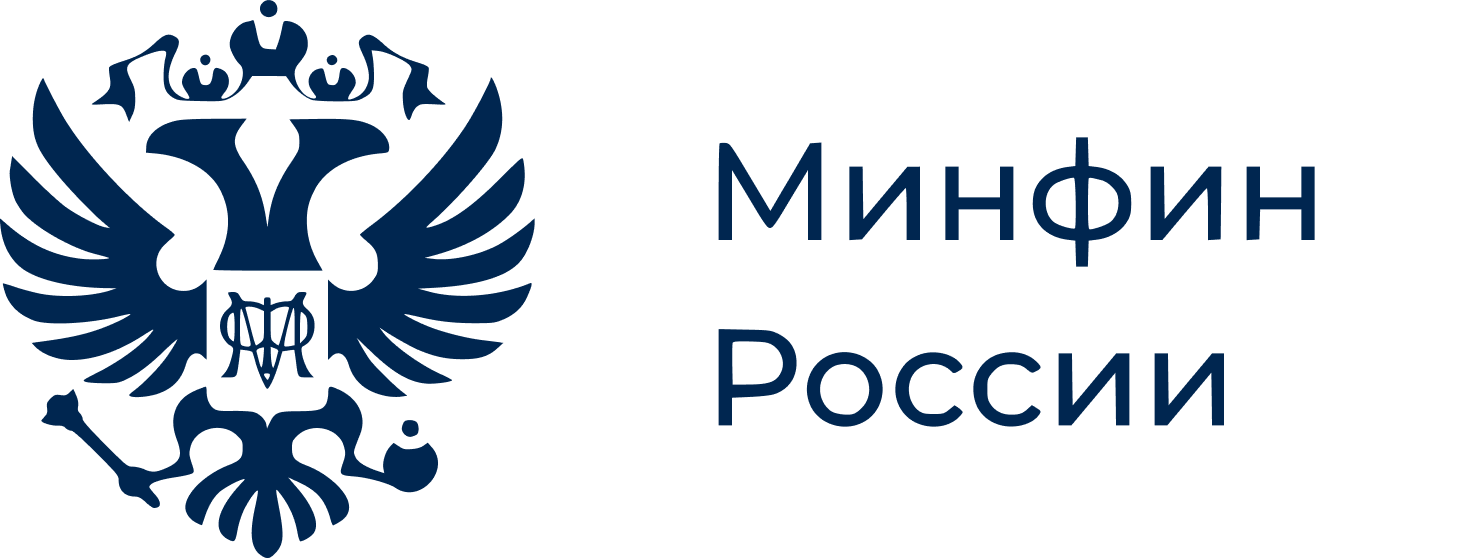 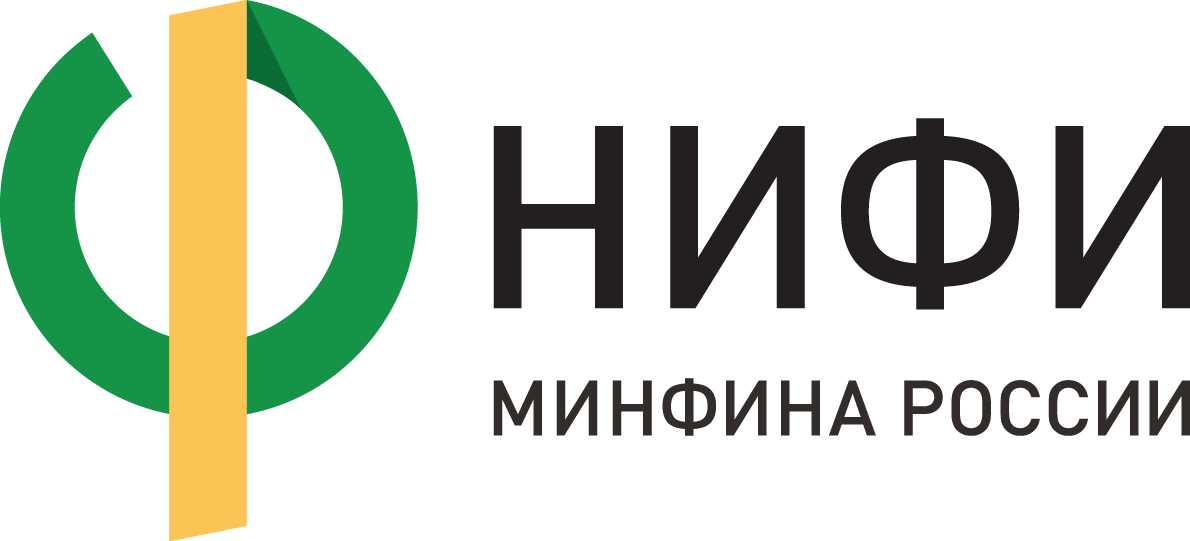 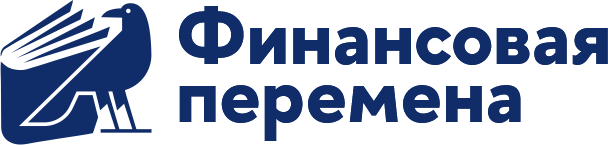 Всероссийская научно-практическая конференция 
«Формирование финансовой культуры в условиях цифровизации:
 смыслы, практики, результаты»
Секция 1:«Лучшие практики развития финансовой культуры в системе общего и среднего профессионального образования»
Москва
2025
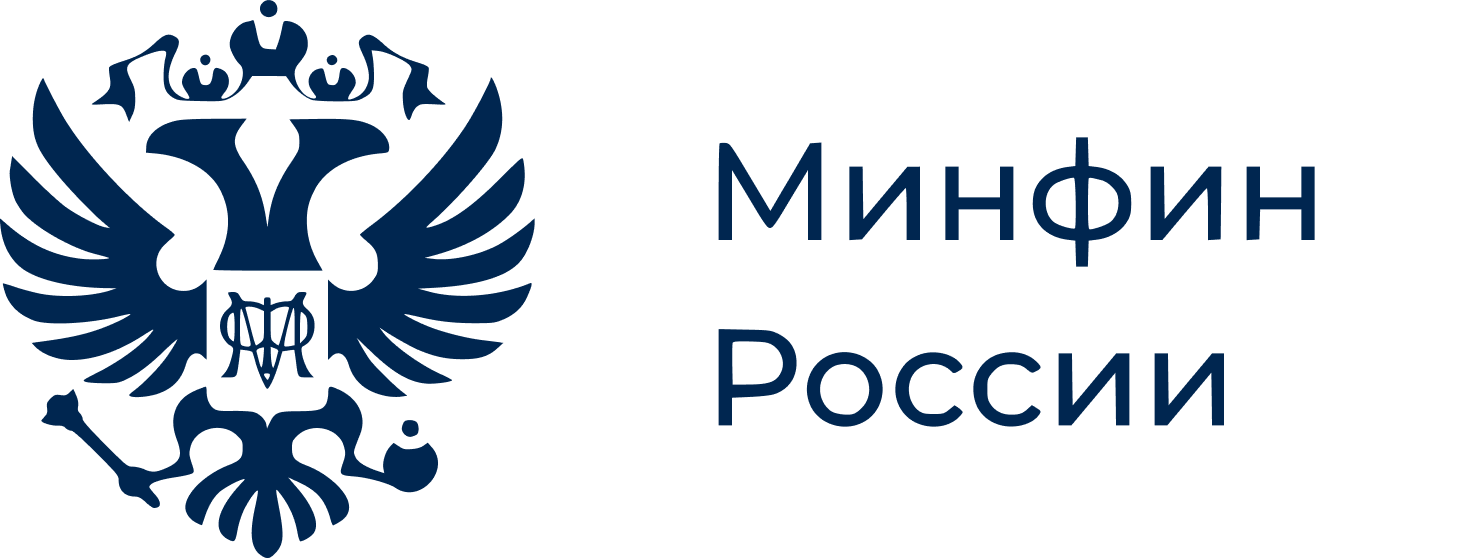 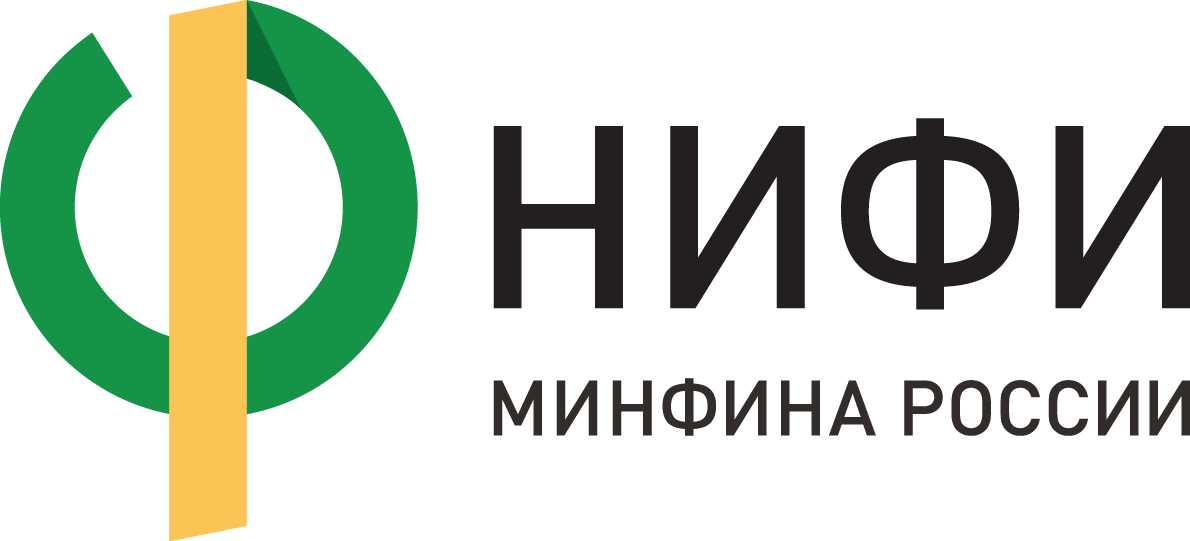 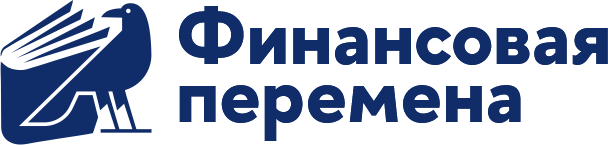 Всероссийская научно-практическая конференция 
«Формирование финансовой культуры в условиях цифровизации:
 смыслы, практики, результаты»
Тема: Проектная задача «Выходной всей семьёй»Номинация: Конкурс инновационных технологий в обучении финансовой грамотности
Асмаловская Ольга Анатольевна, учитель, МБОУ «СОШ №45»
Бабичева Татьяна Леонидовна, учитель, МБОУ «СОШ №45» 
Нагорная Наталия Сергеевна, учитель, МБОУ «СОШ №45»
Москва
2025
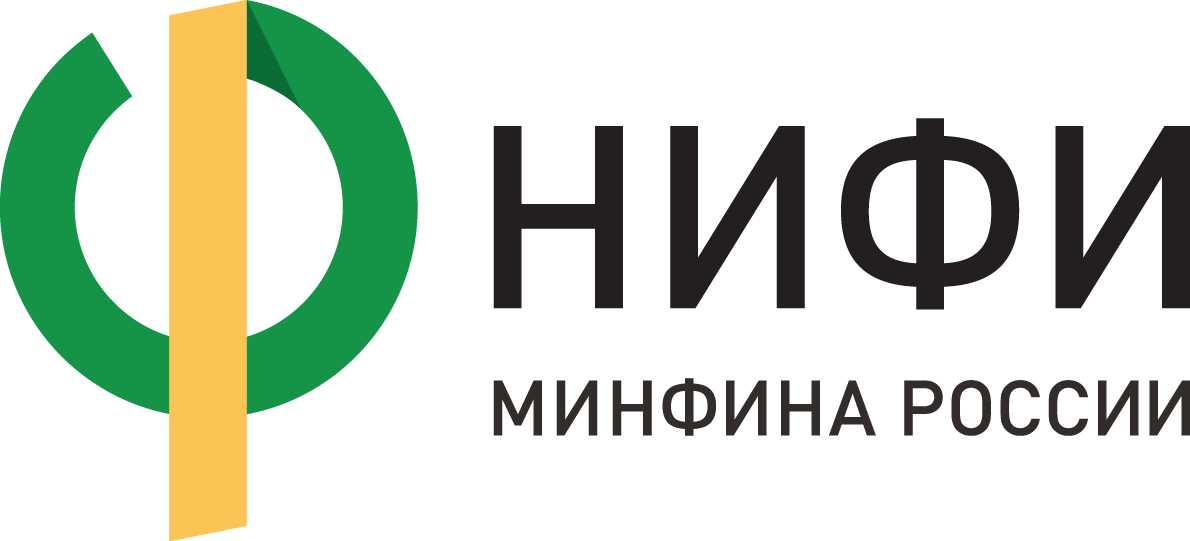 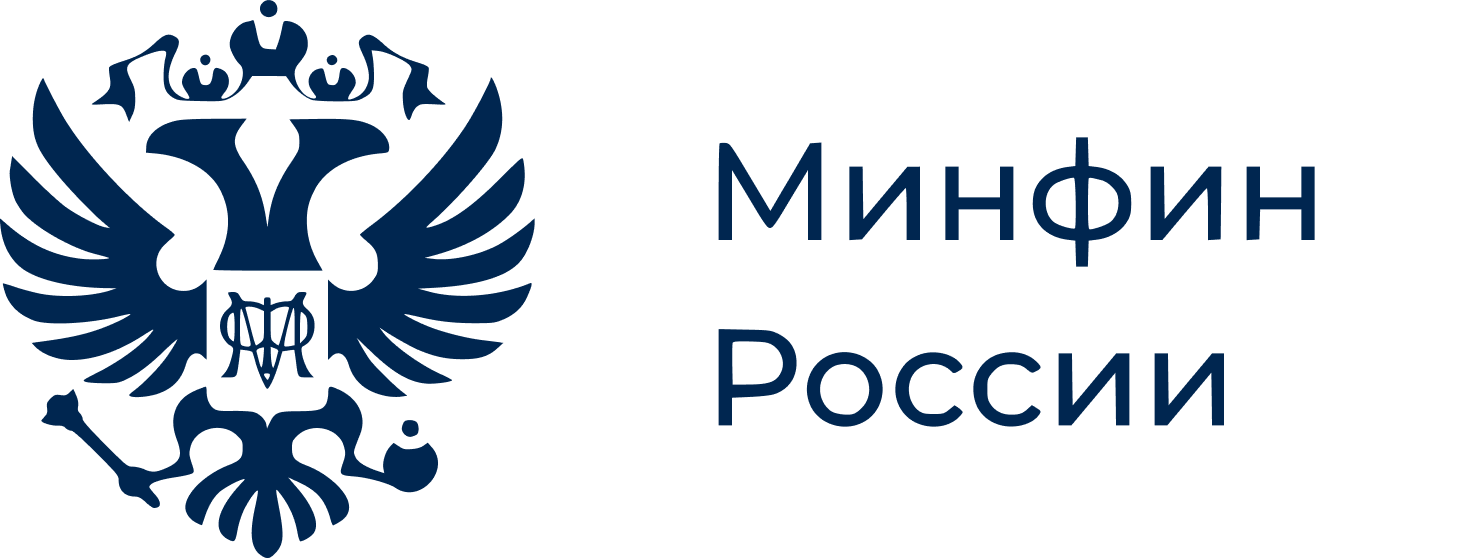 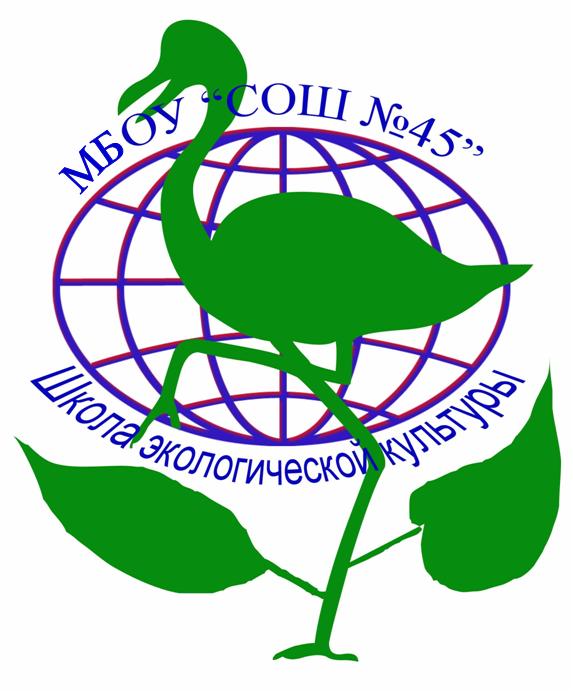 МБОУ «СОШ №45»
Проектная задача «Выходной всей семьёй»
Цель методической разработки:
Организовать общение по вопросам распределения семейного бюджета,  формировать осознанность в  соотнесении понятий «хочу» и «могу».
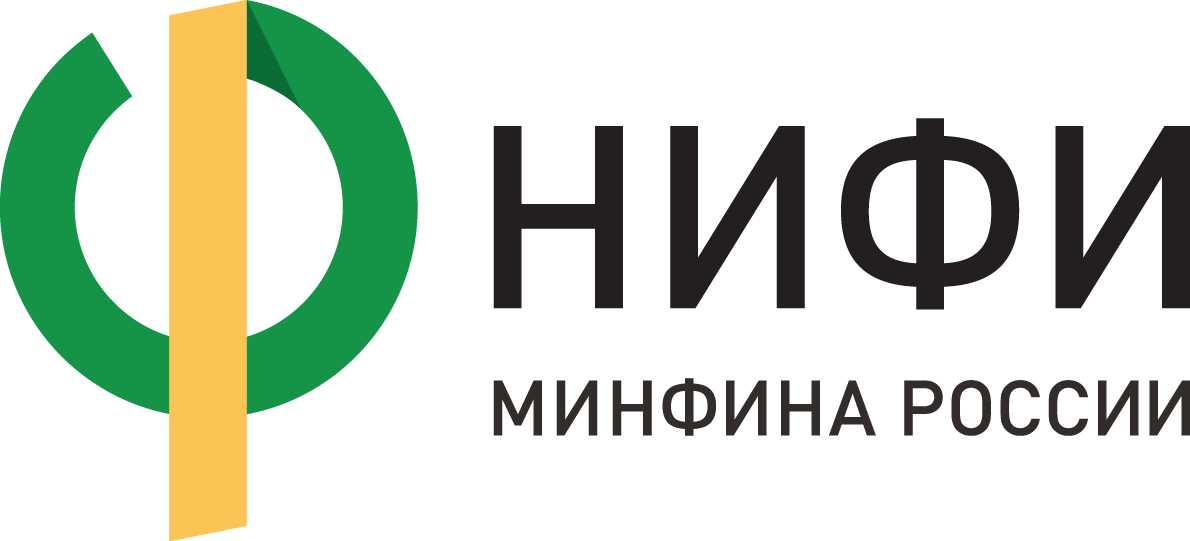 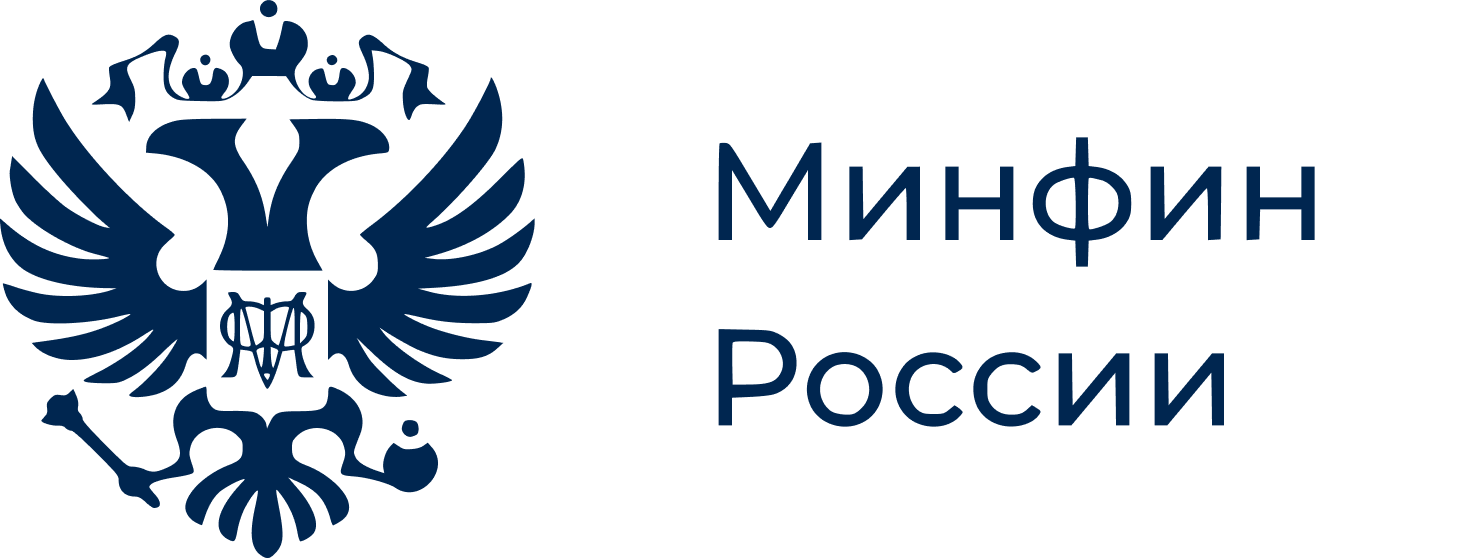 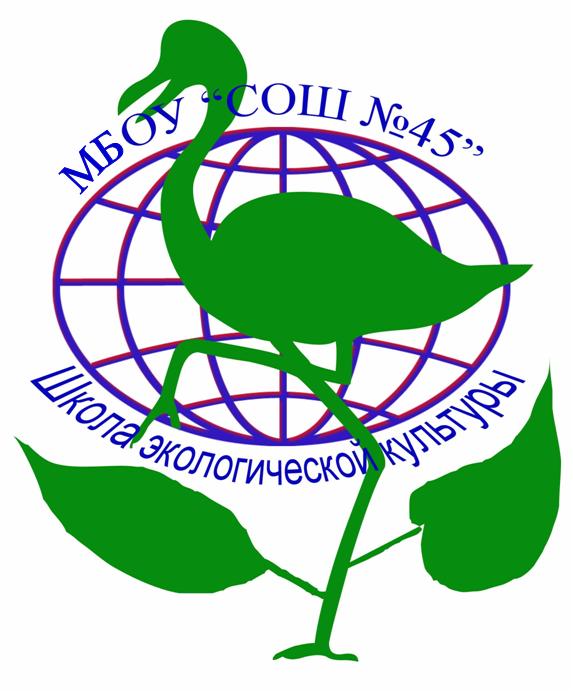 МБОУ «СОШ №45»
Проектная задача «Выходной всей семьёй»
Почему именно проектная задача?
Потому что она обеспечивает вовлеченность каждого члена команды в процесс: это выбор задания по силам и ответственность за свою работу как часть общего дела.
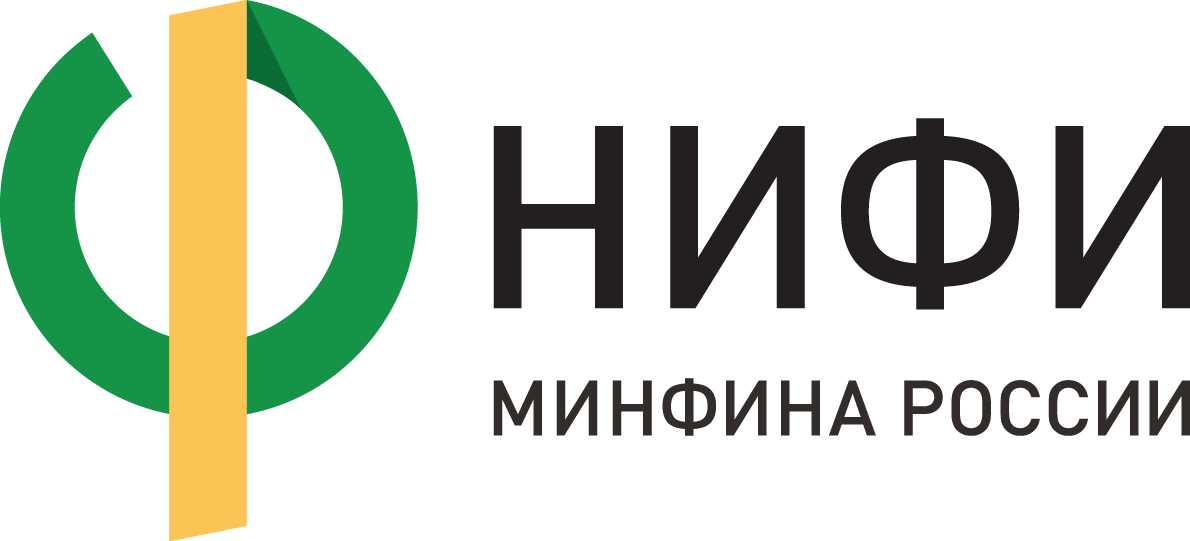 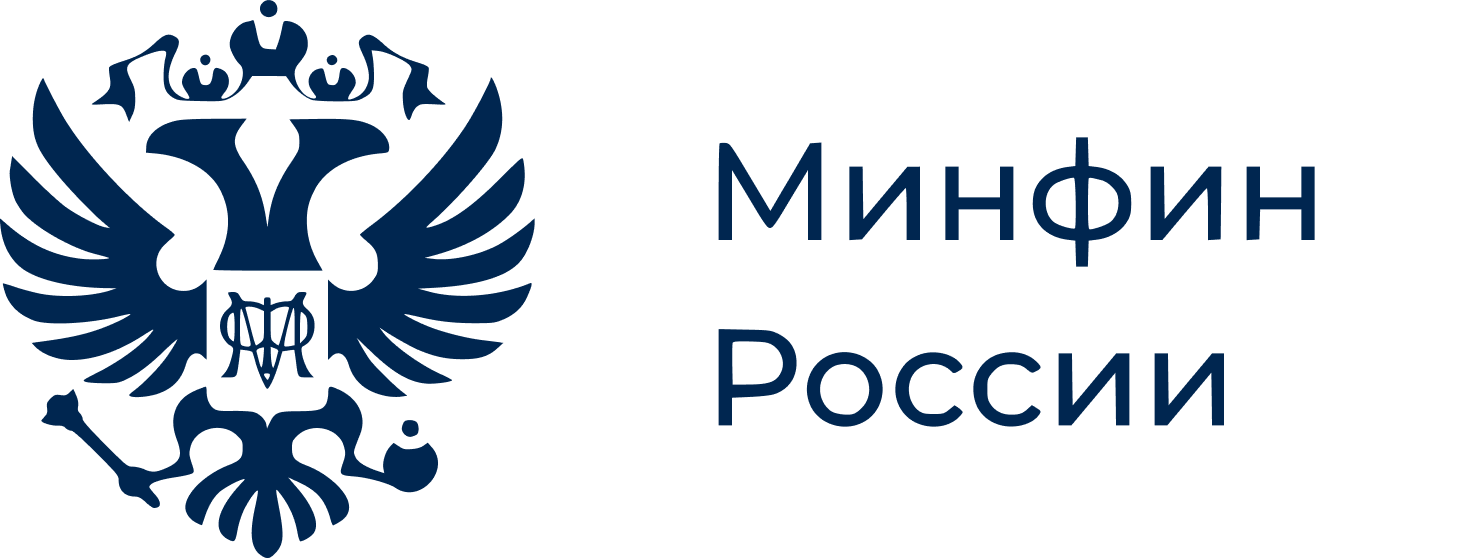 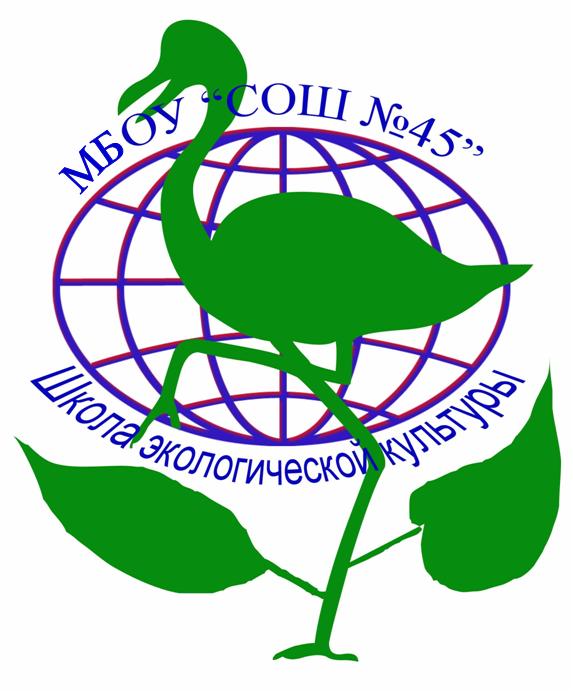 МБОУ «СОШ №45»
Проектная задача «Выходной всей семьёй»
Цель проектной задачи                                     «Выходной всей семьей»:
создать условия для углубления знаний по финансовой грамотности, развития критического мышления, анализа ситуации и своих возможностей.
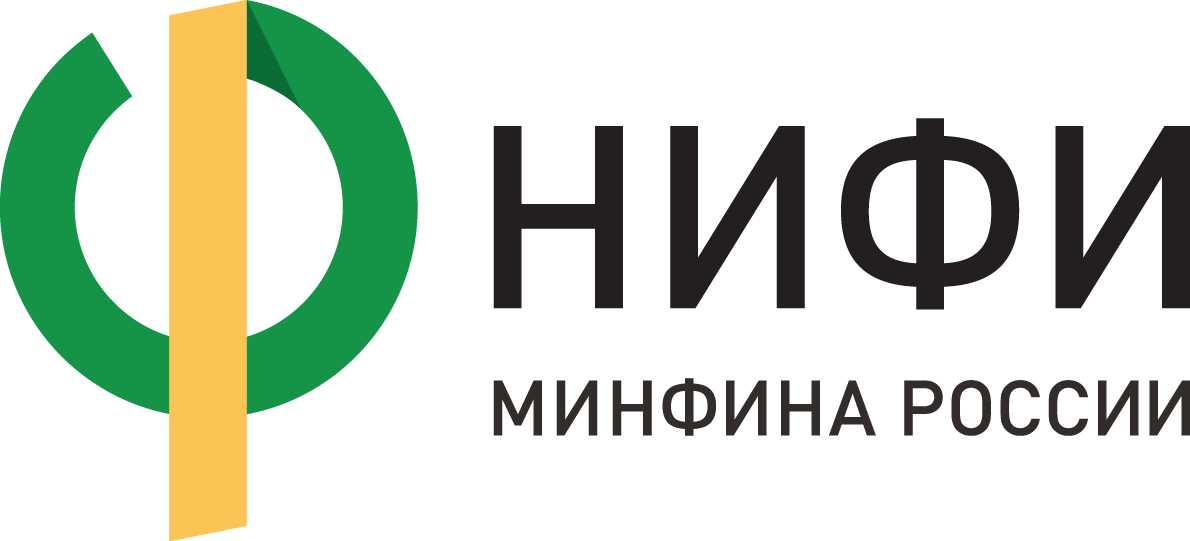 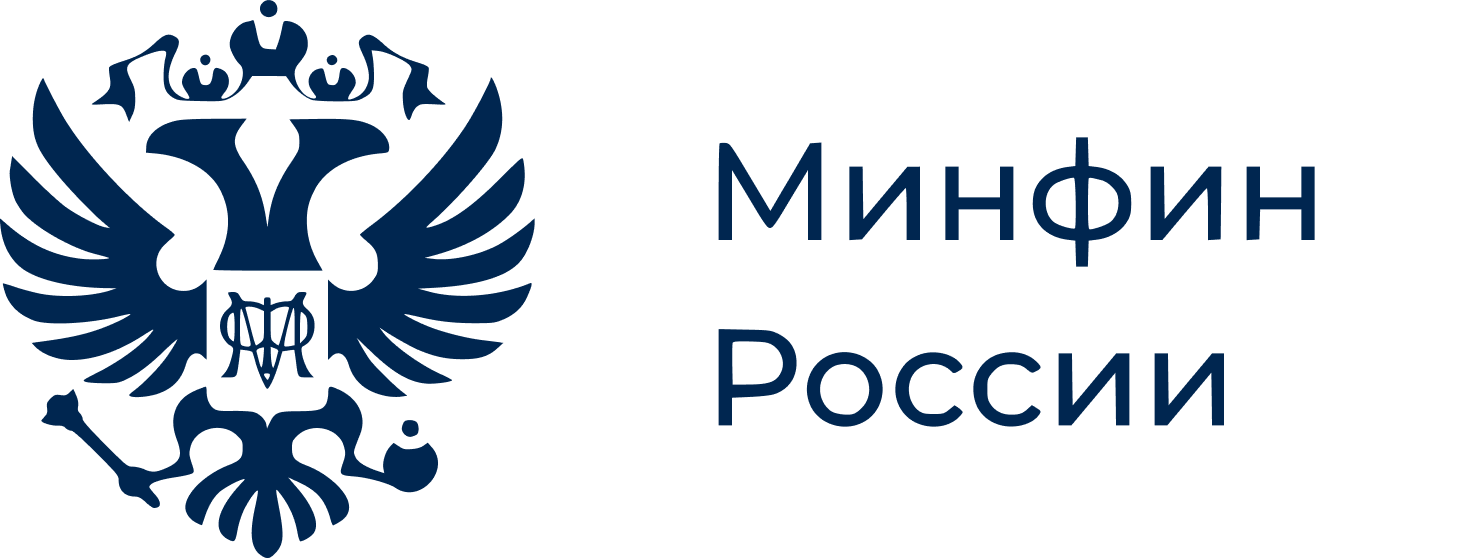 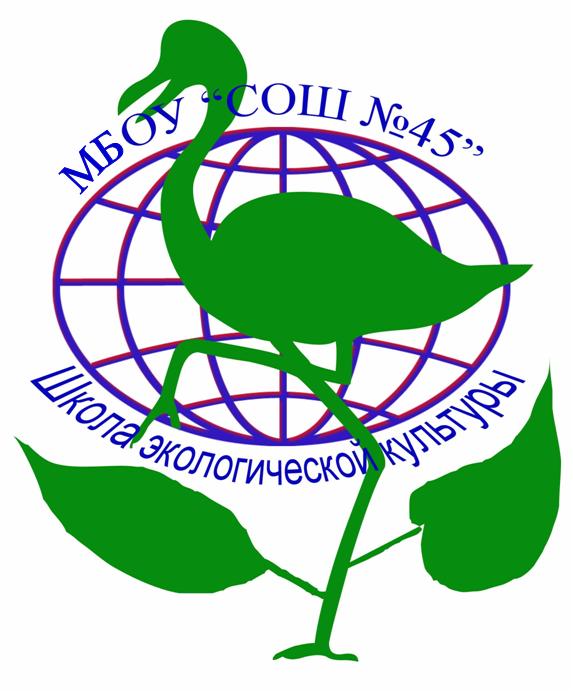 МБОУ «СОШ №45»
Проектная задача «Выходной всей семьёй»
Задачи:
содействовать формированию грамотного финансового поведения учащихся, ответственного отношения к личным финансам; 
 способствовать развитию навыков принятия финансовых решений, разумного отношения к деньгам; 
развивать умения анализировать и основываться на личном опыте, выполняя задания; 
развить экономический образ мышления; 
воспитывать уважительное отношение к деньгам и рациональному распределению финансов.
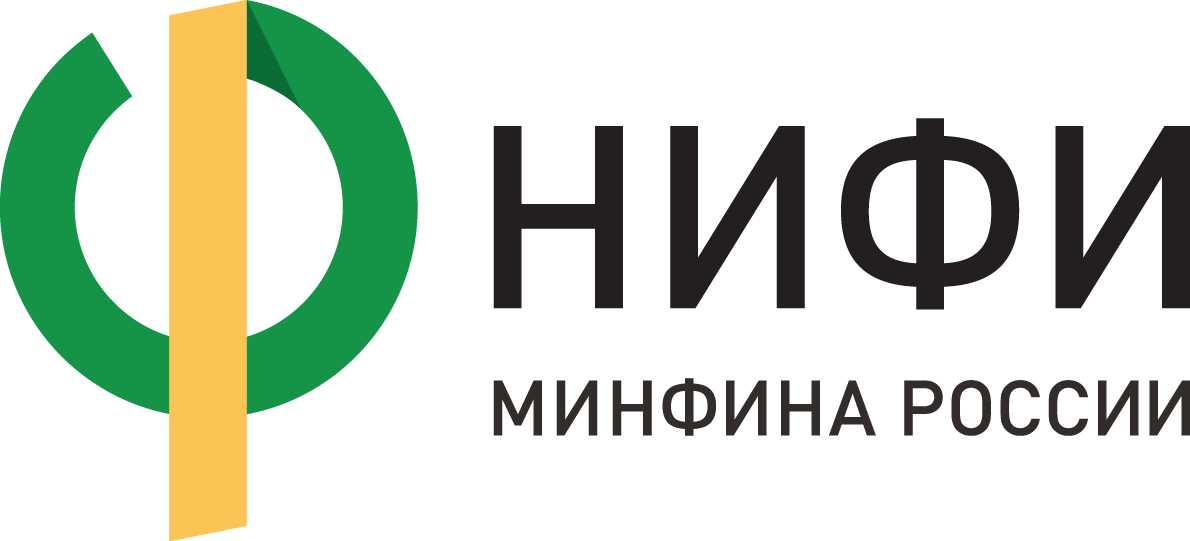 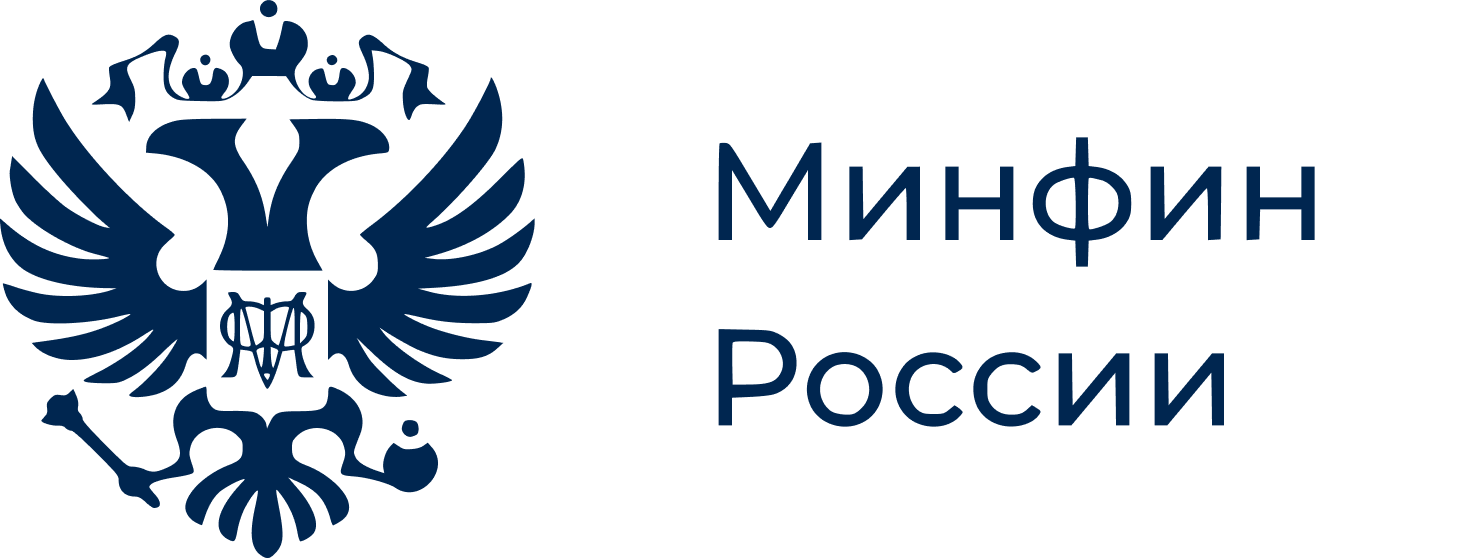 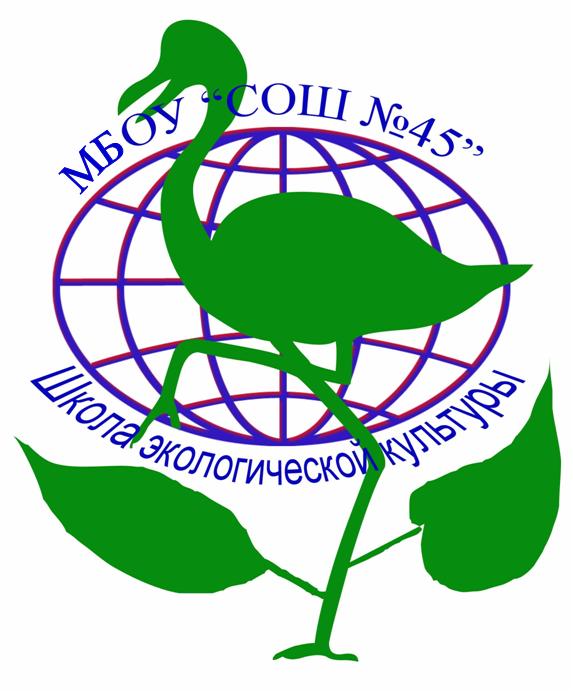 МБОУ «СОШ №45»
Проектная задача «Выходной всей семьёй»
Этапы реализации:
Подготовительный 
(сценарий, подбор дидактических материалов);
Основной 
(знакомство с темой, выполнение заданий, защита); 
Рефлексия.
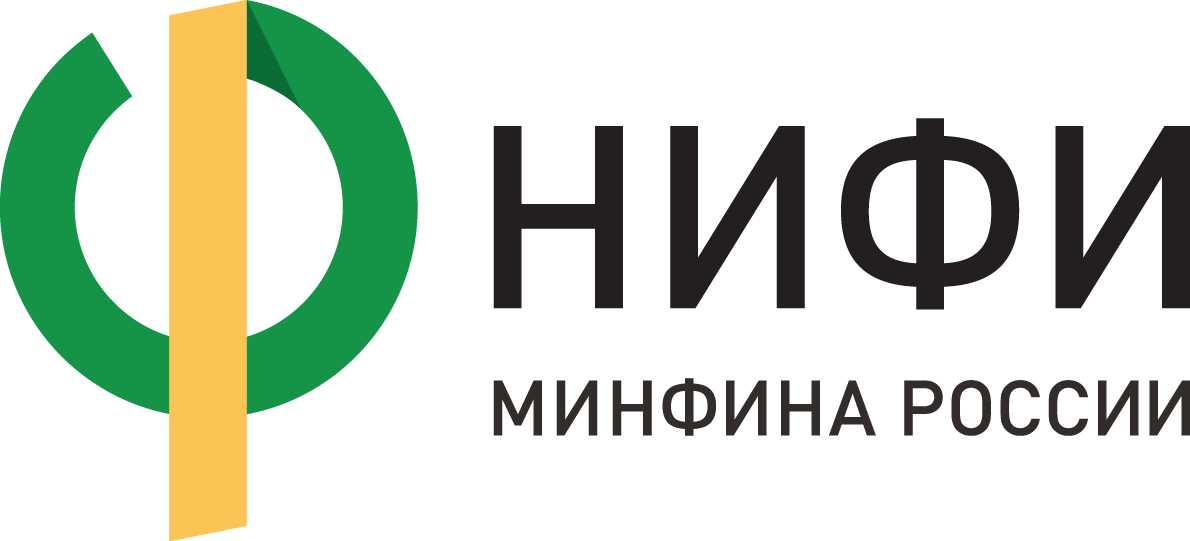 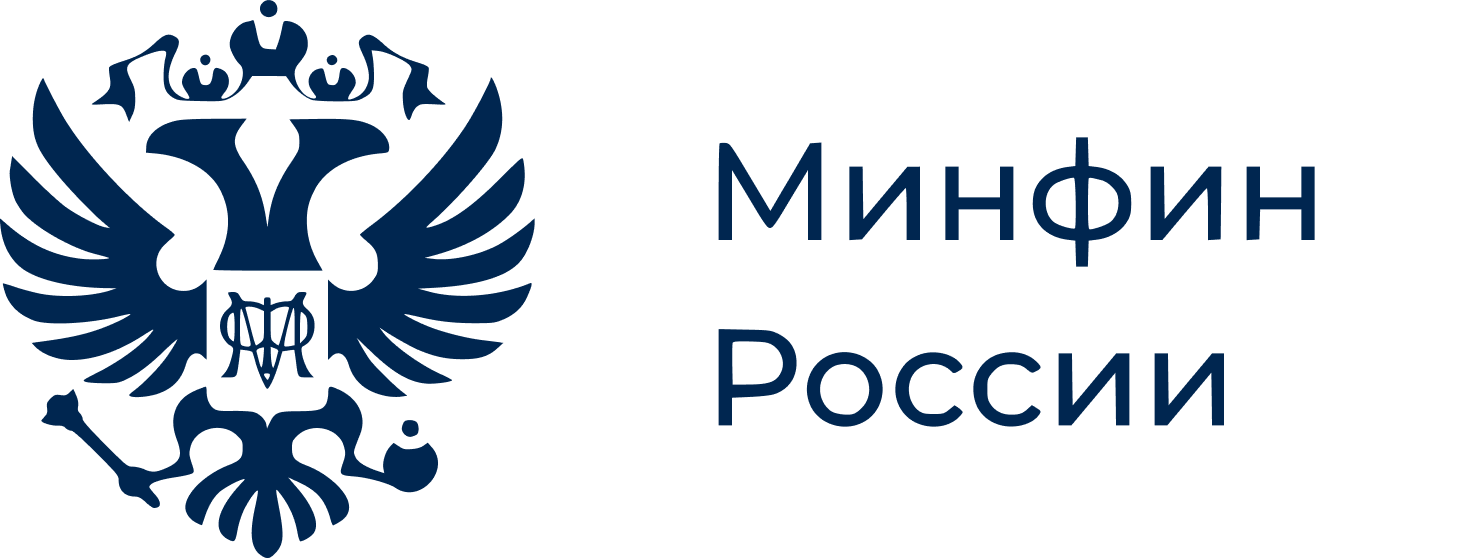 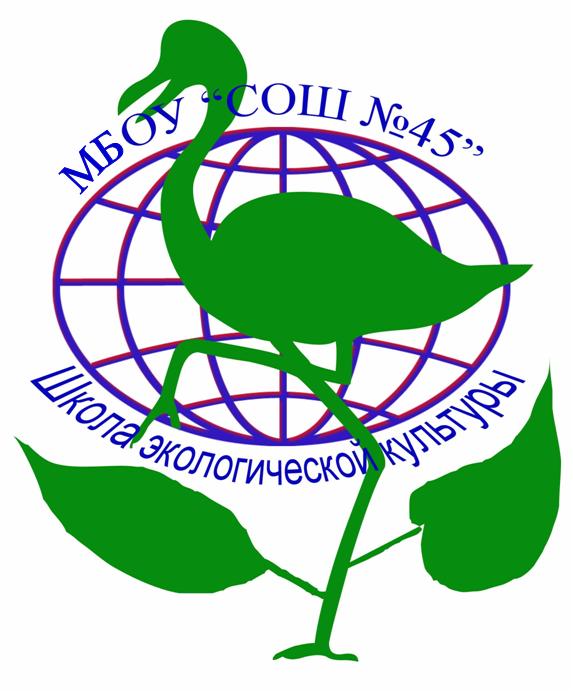 Проектная задача «Выходной всей семьёй»
МБОУ «СОШ №45»
Содержание проектной задачи «Выходной всей семьей»
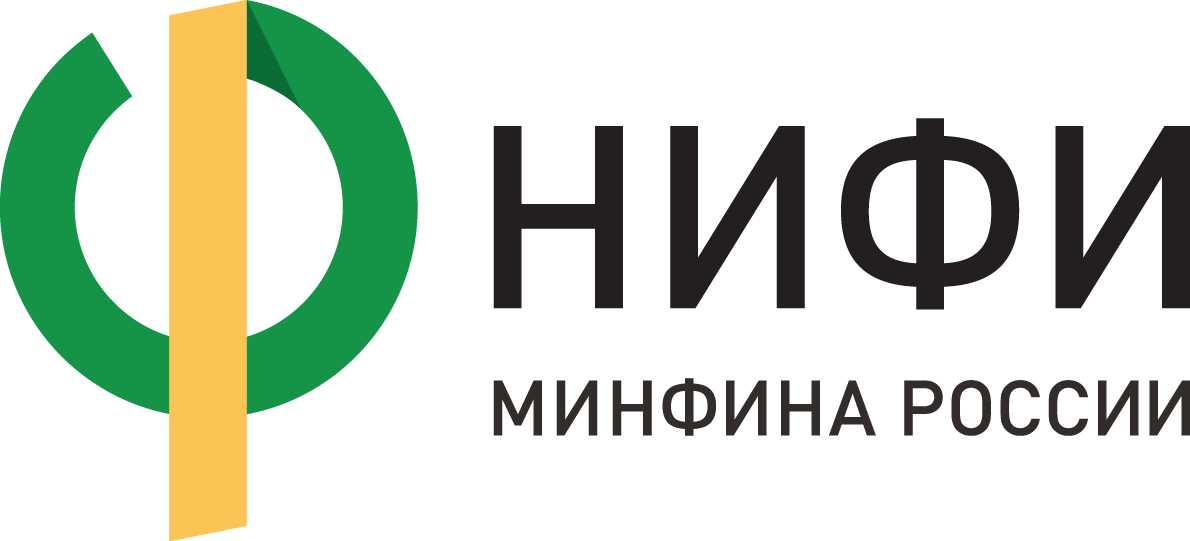 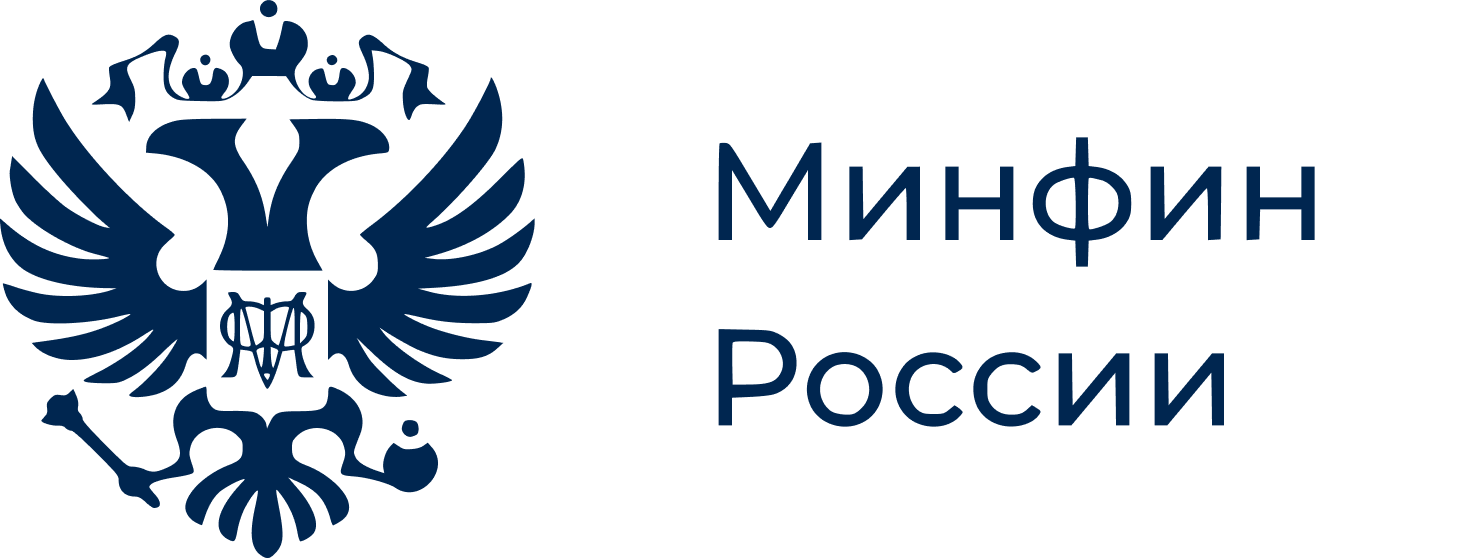 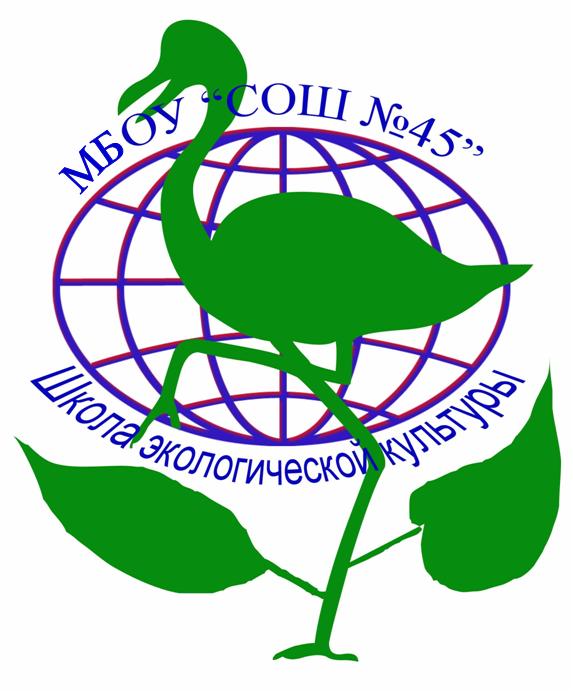 МБОУ «СОШ №45»
Проектная задача «Выходной всей семьёй»
Выполненное задание:
Предложенное задание:
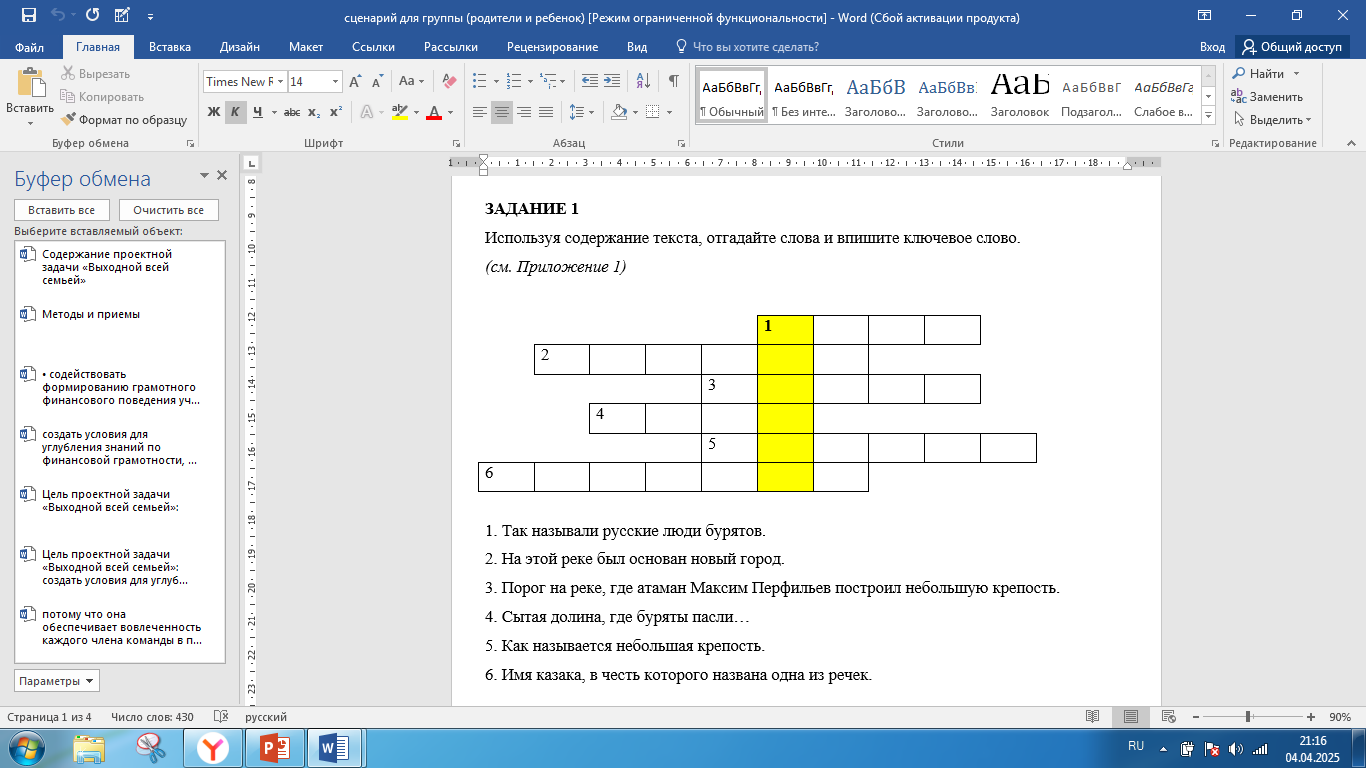 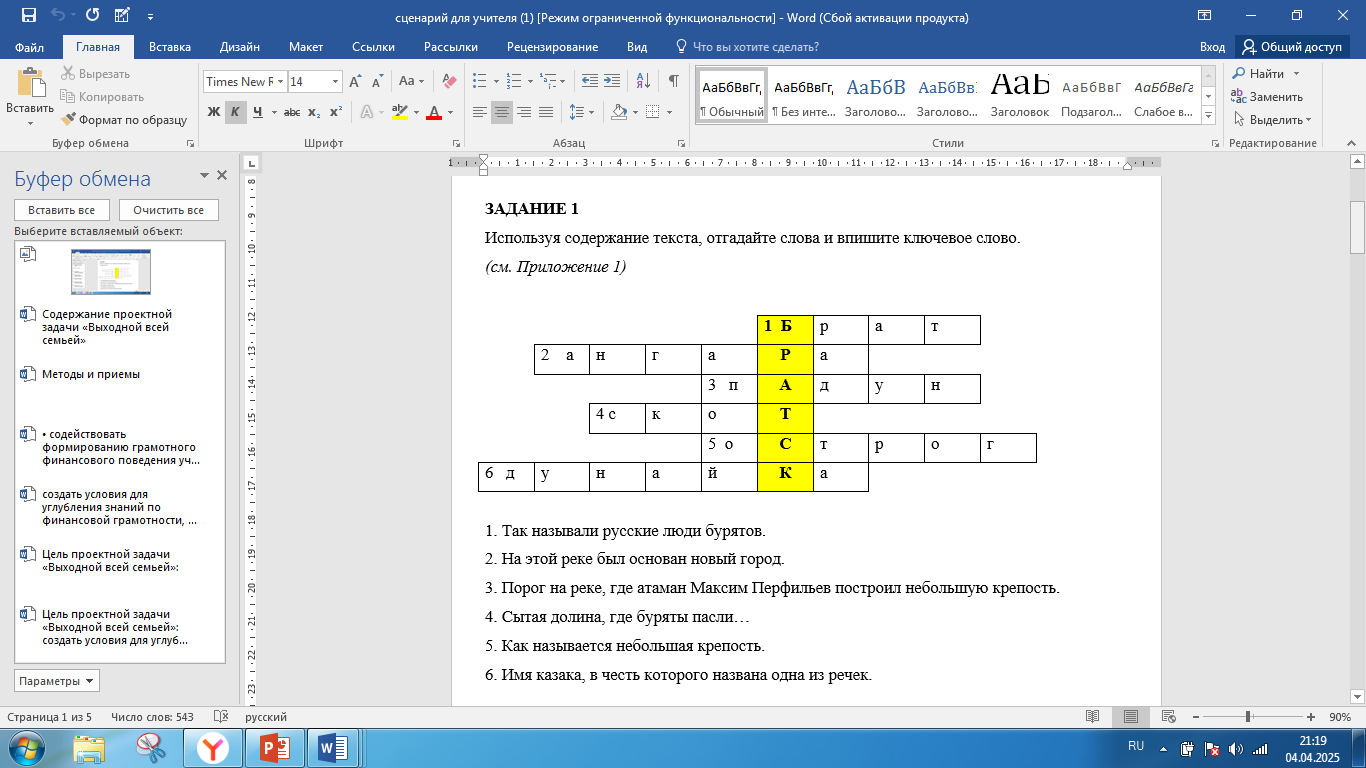 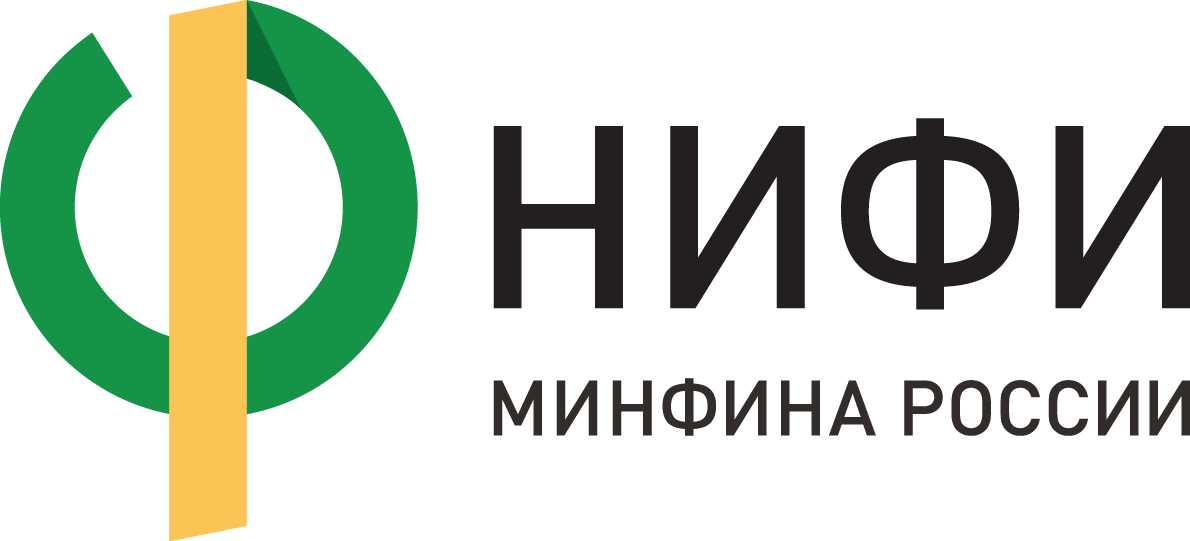 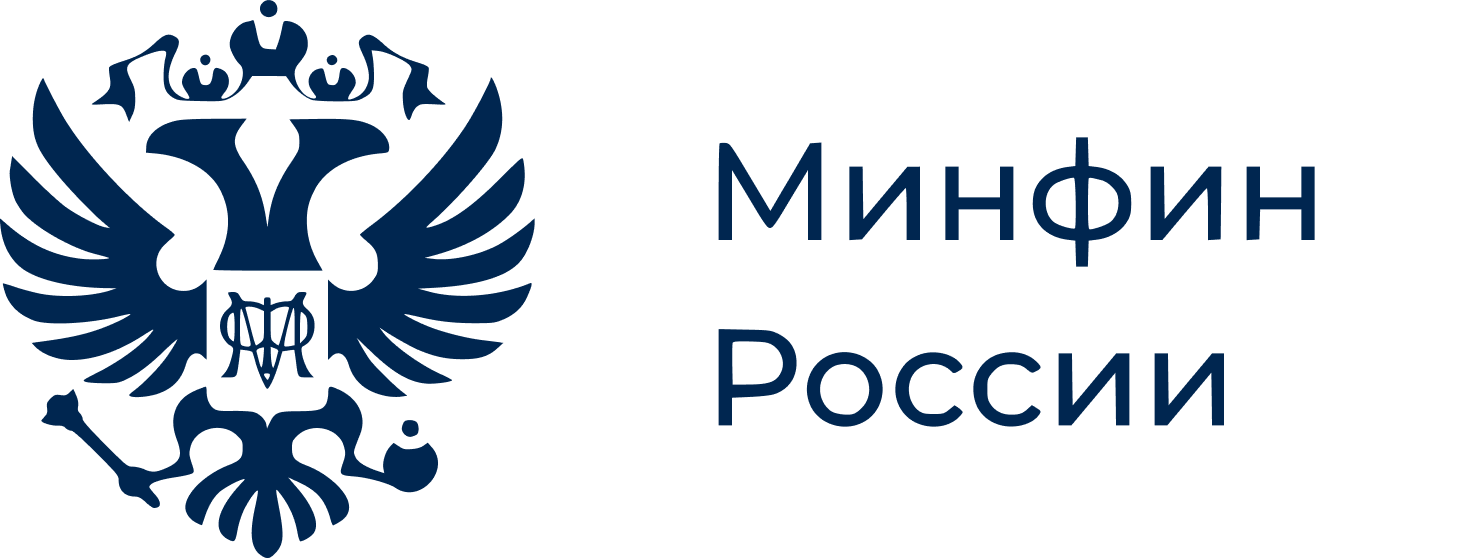 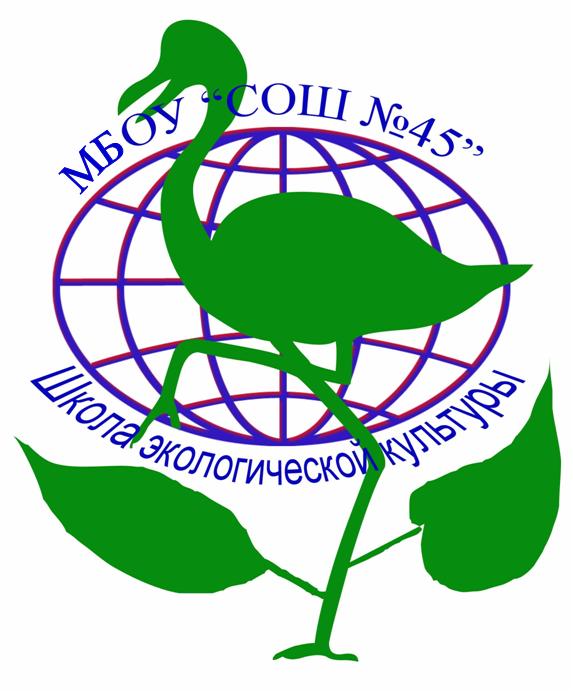 МБОУ «СОШ №45»
Проектная задача «Выходной всей семьёй»
Предложенное задание:
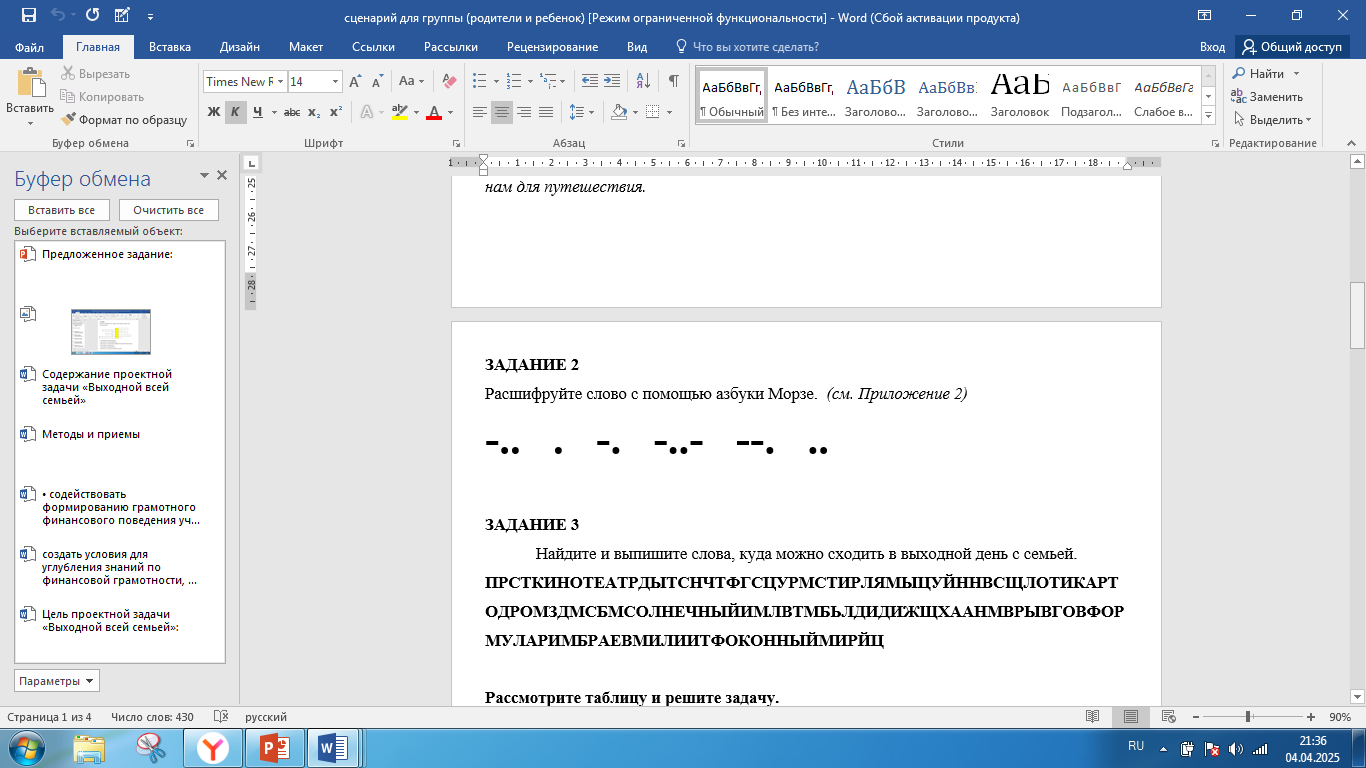 Выполненное задание:
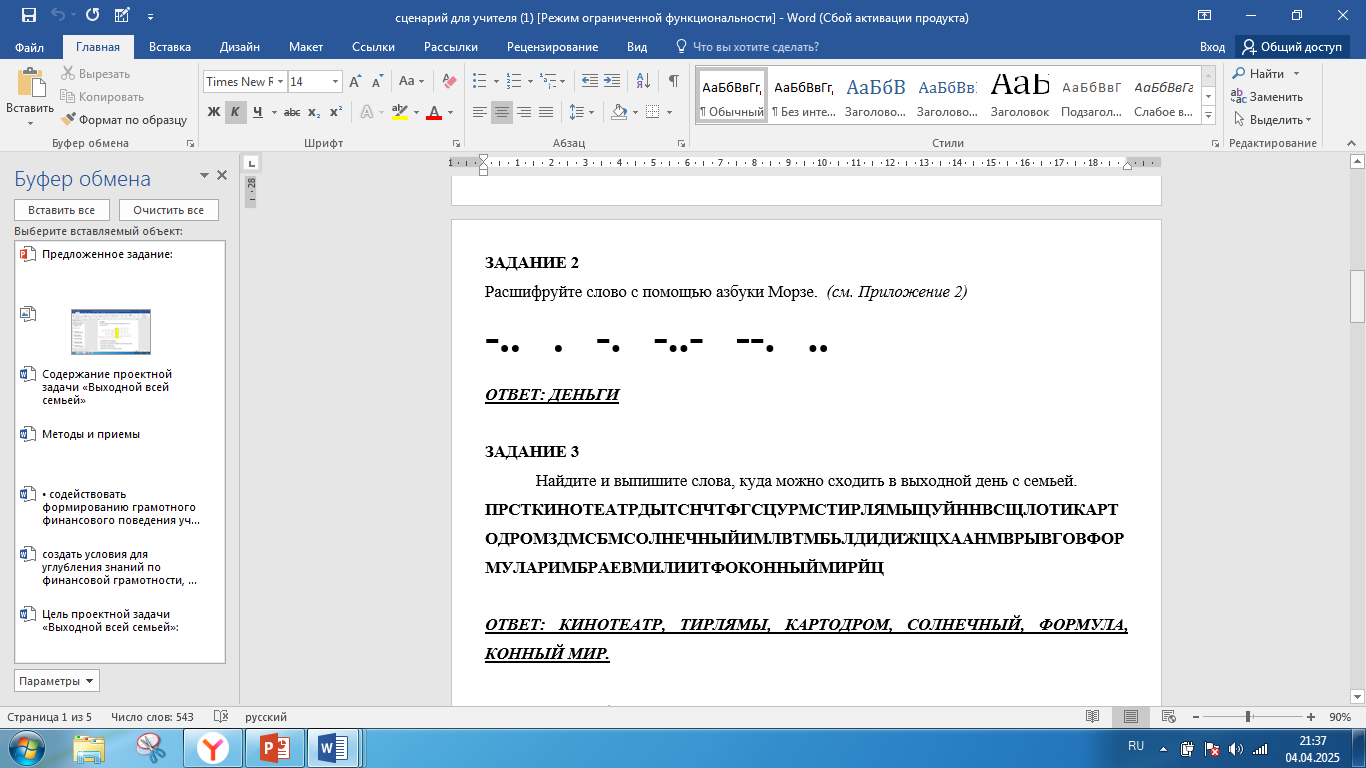 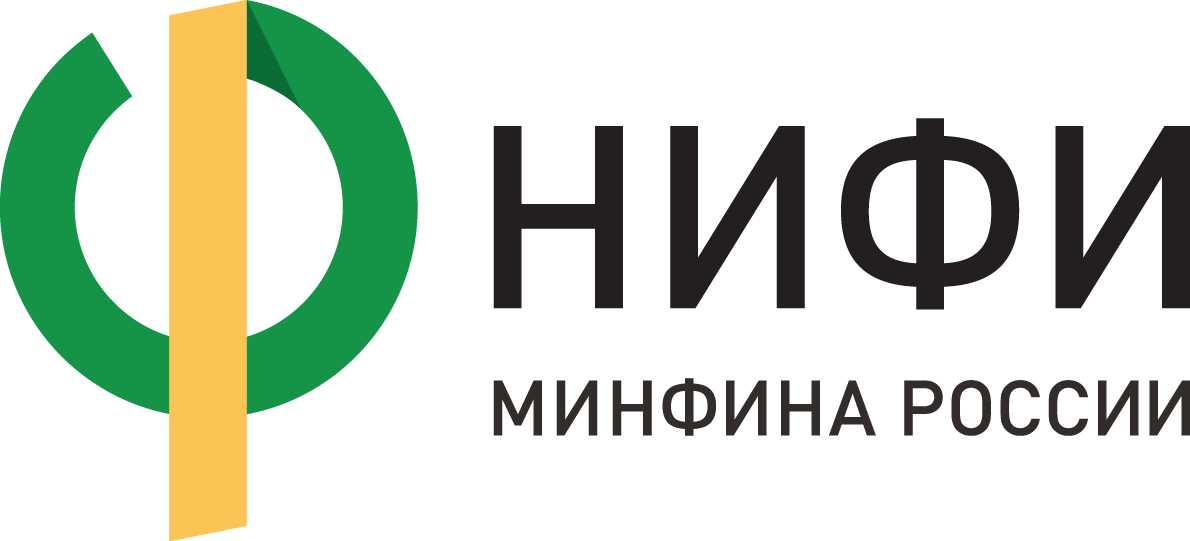 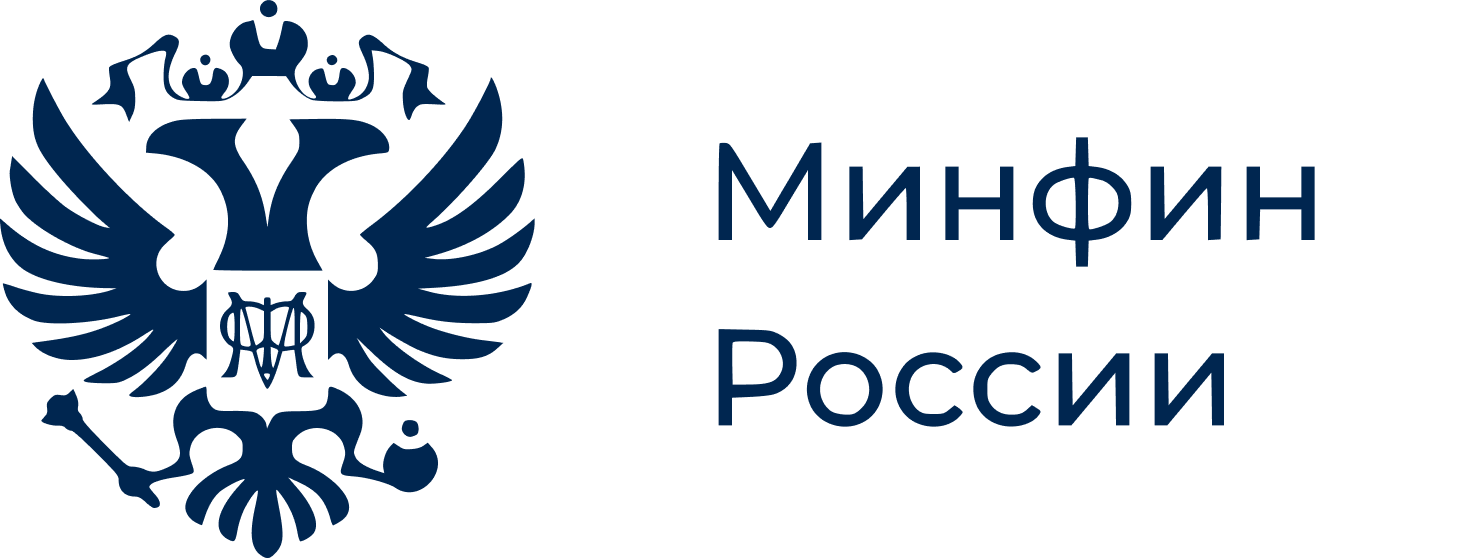 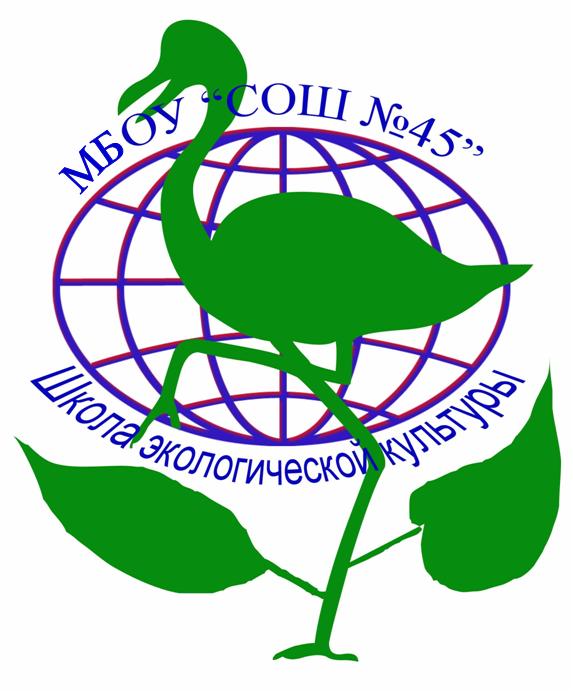 Проектная задача «Выходной всей семьёй»
МБОУ «СОШ №45»
Выполненное задание:
Предложенное задание:
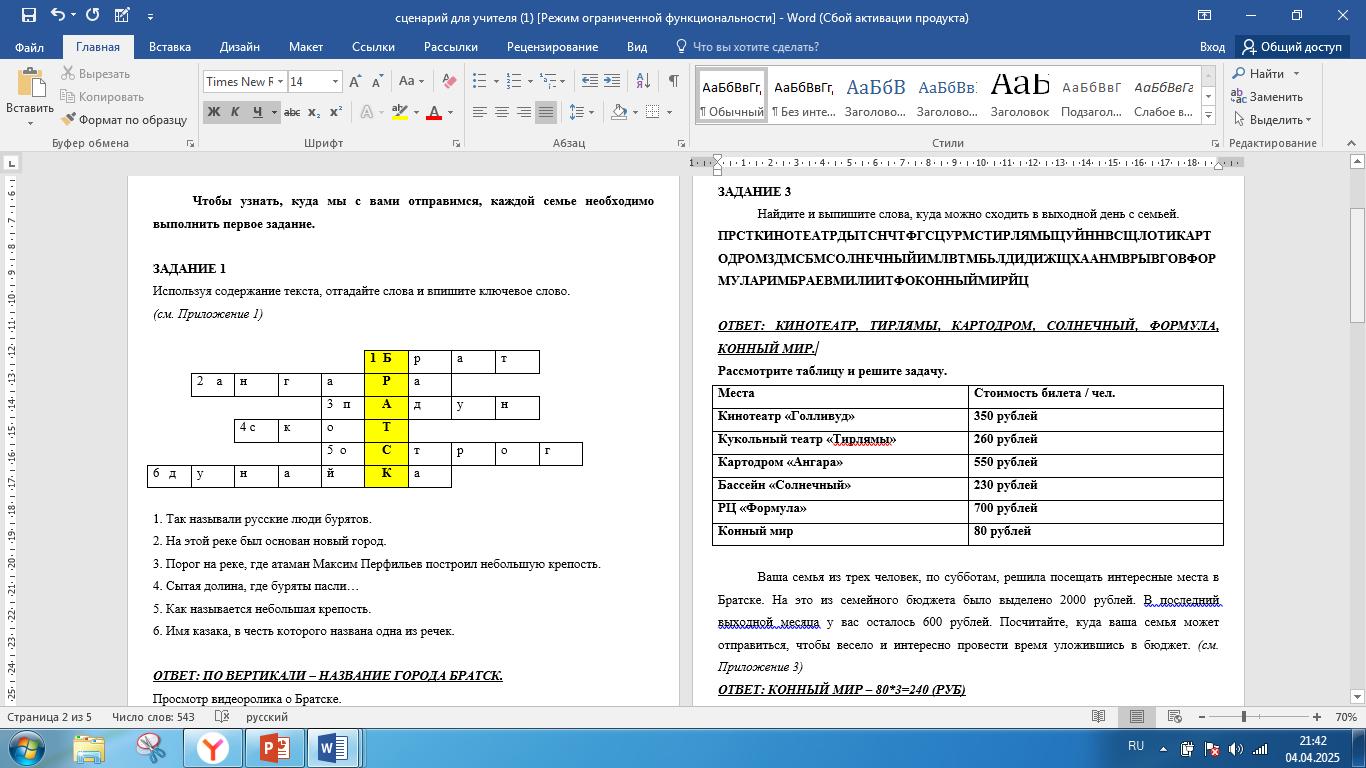 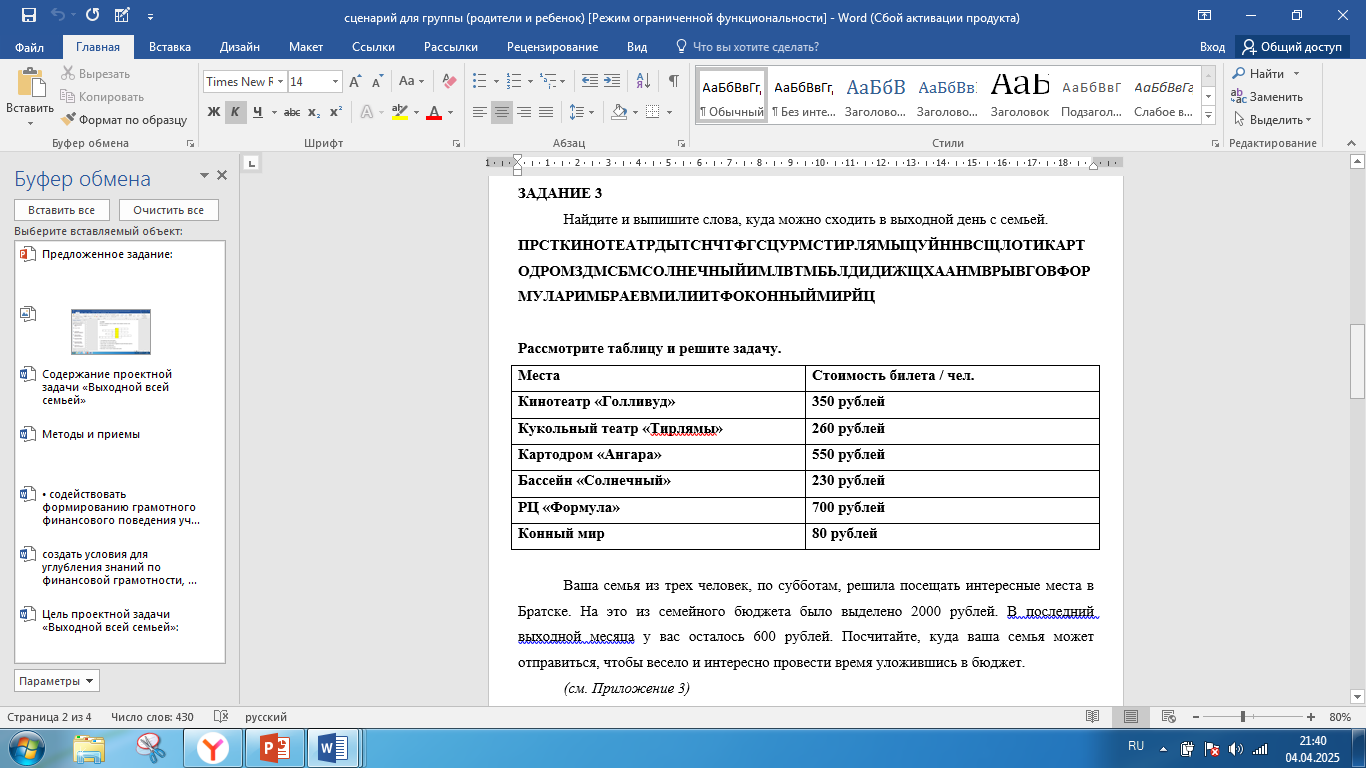 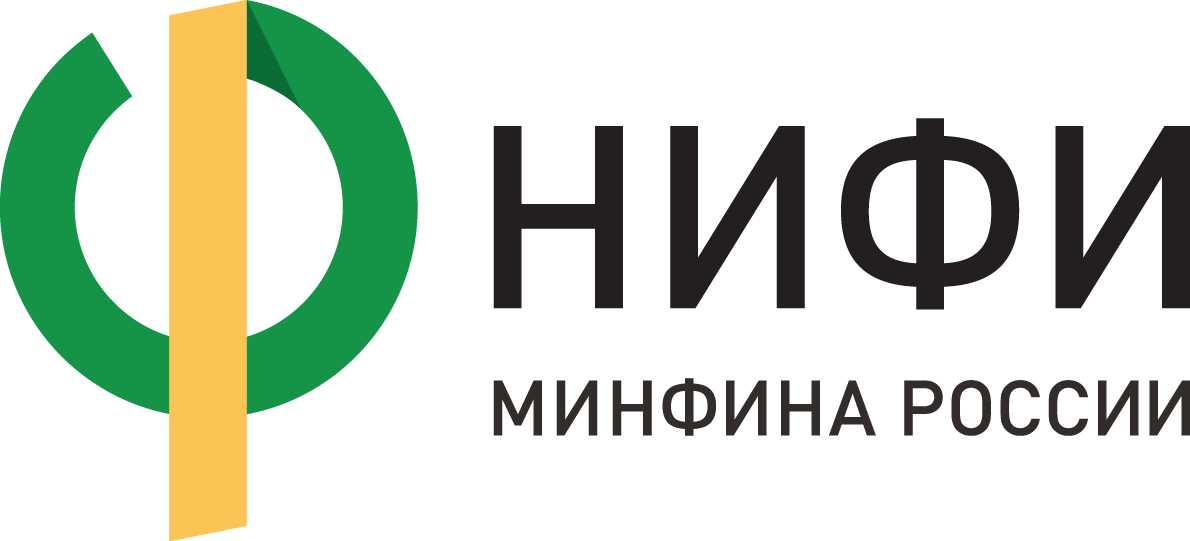 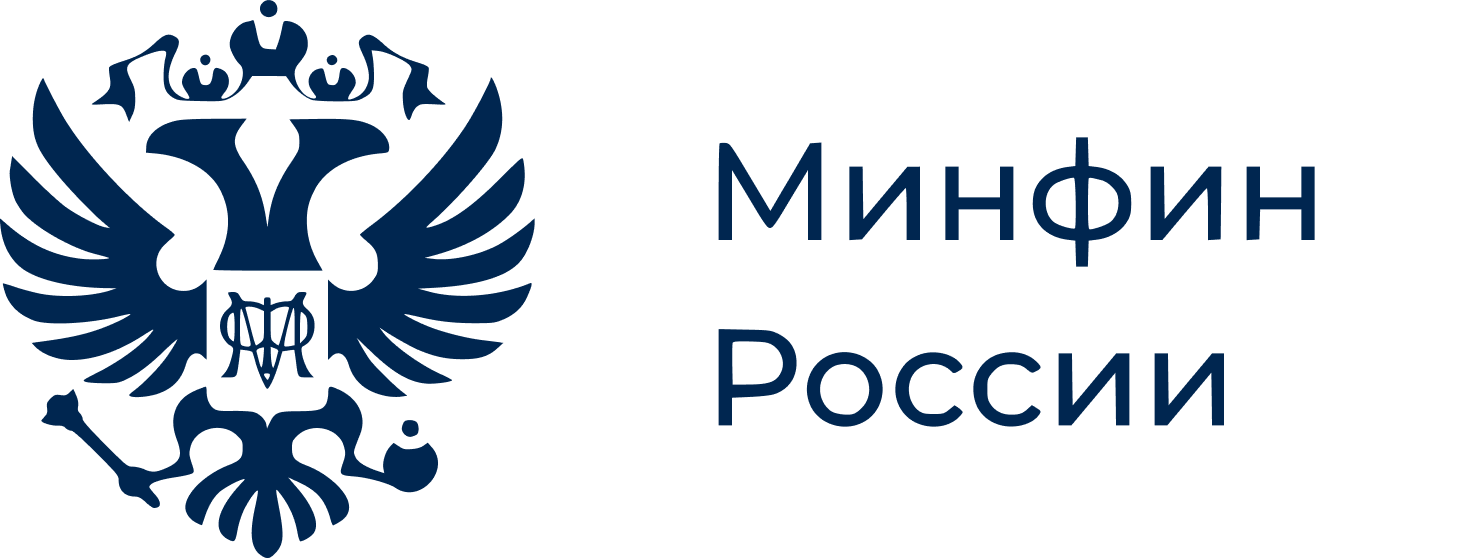 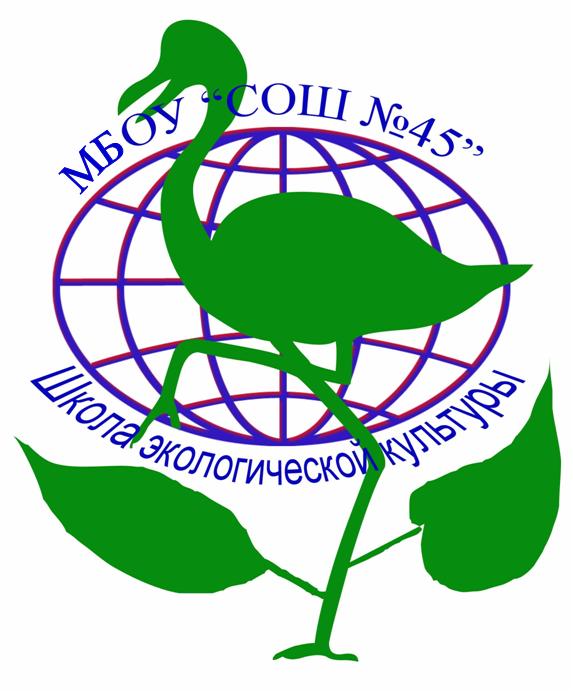 МБОУ «СОШ №45»
Проектная задача «Выходной всей семьёй»
Выполненное задание:
Предложенное задание:
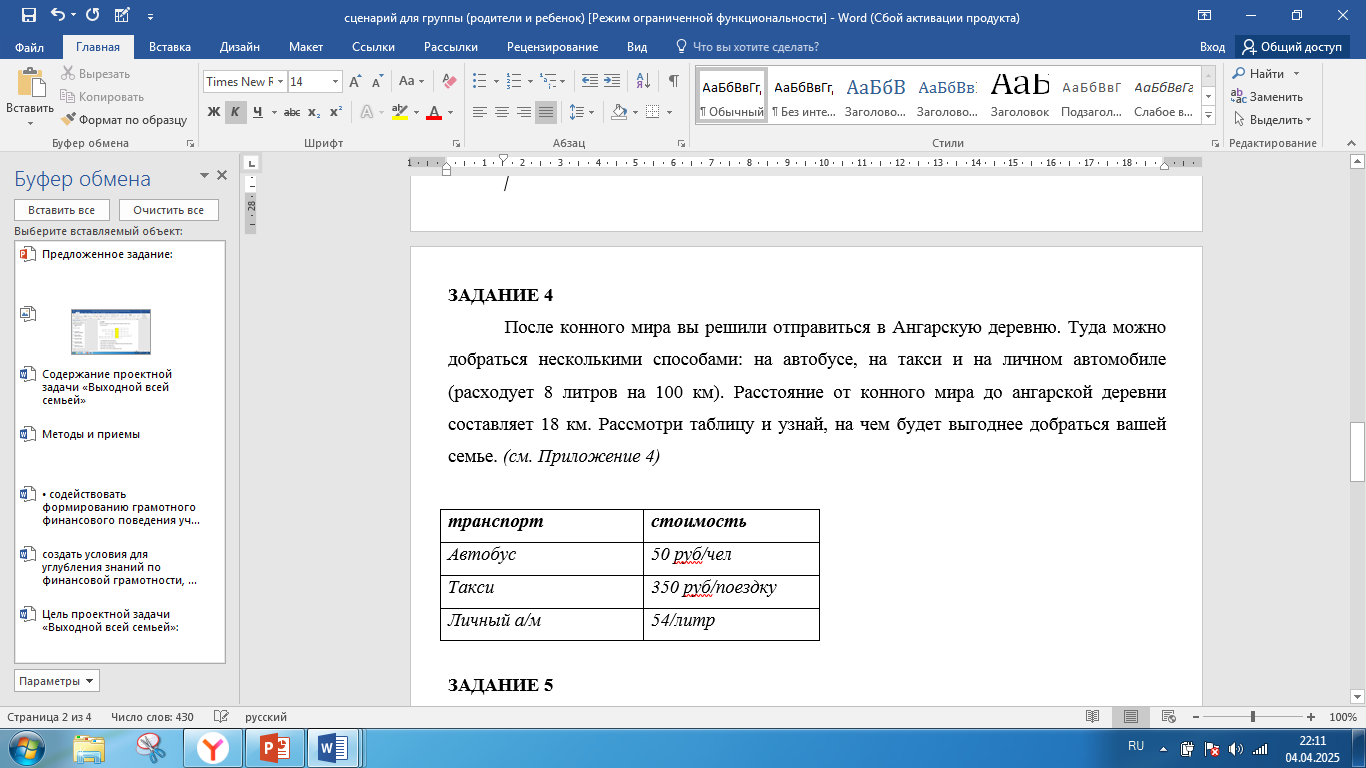 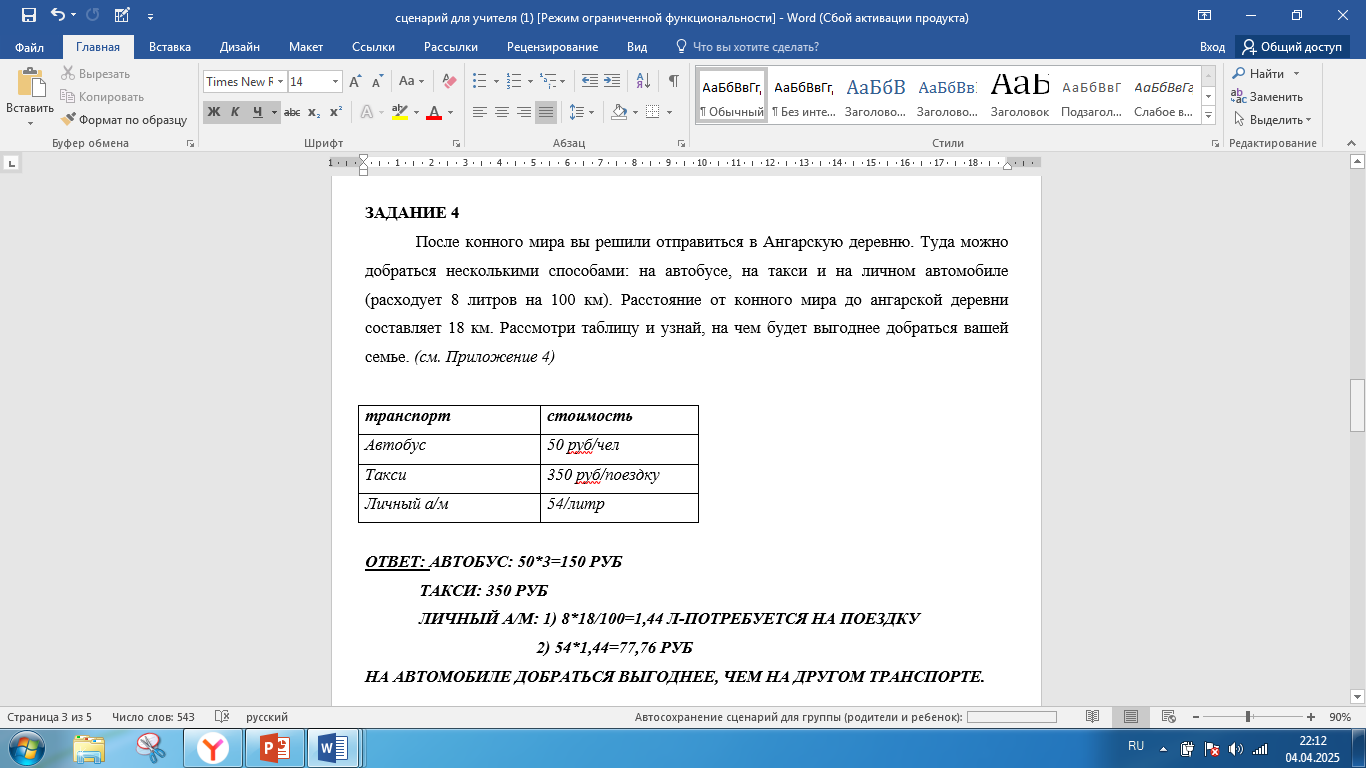 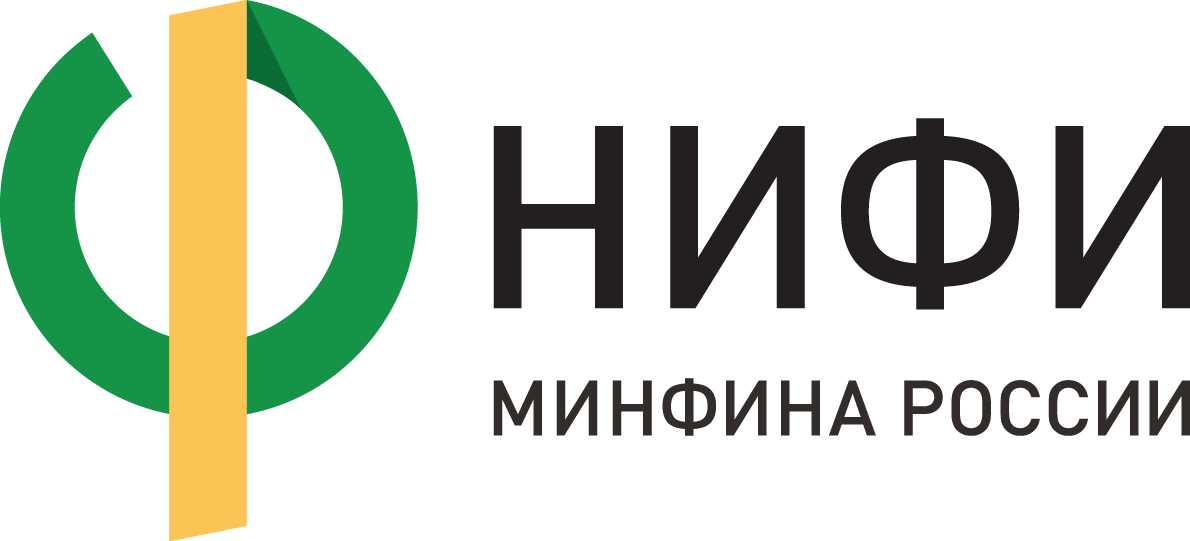 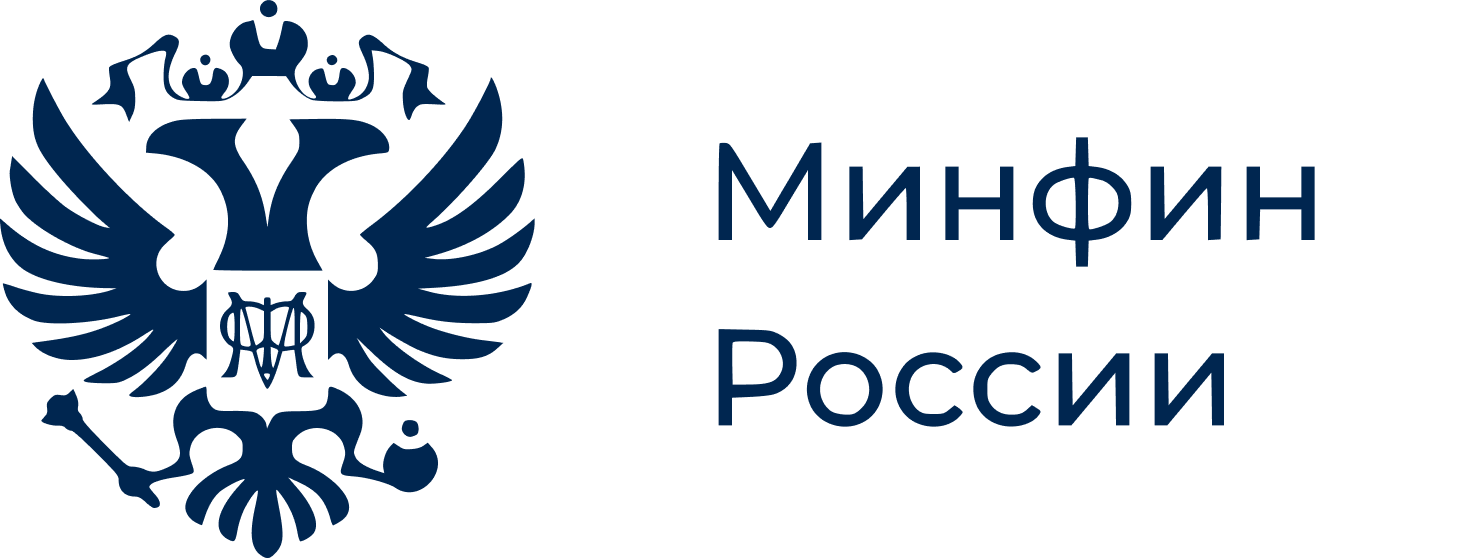 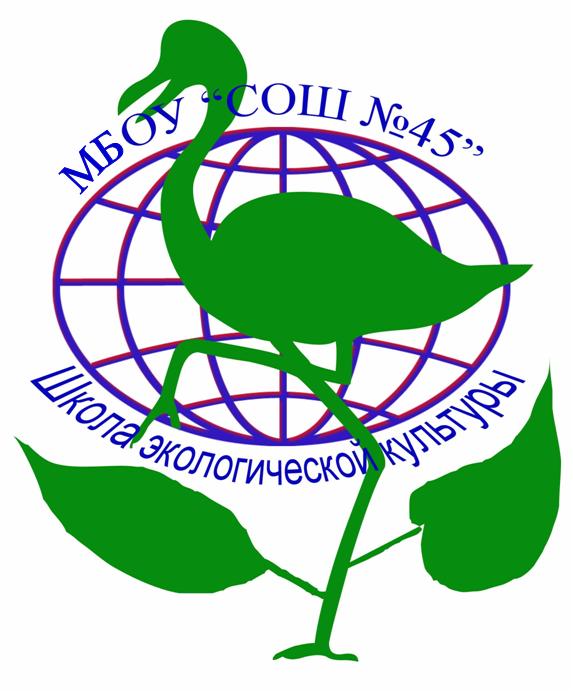 МБОУ «СОШ №45»
Проектная задача «Выходной всей семьёй»
Предложенное задание:
Выполненное задание:
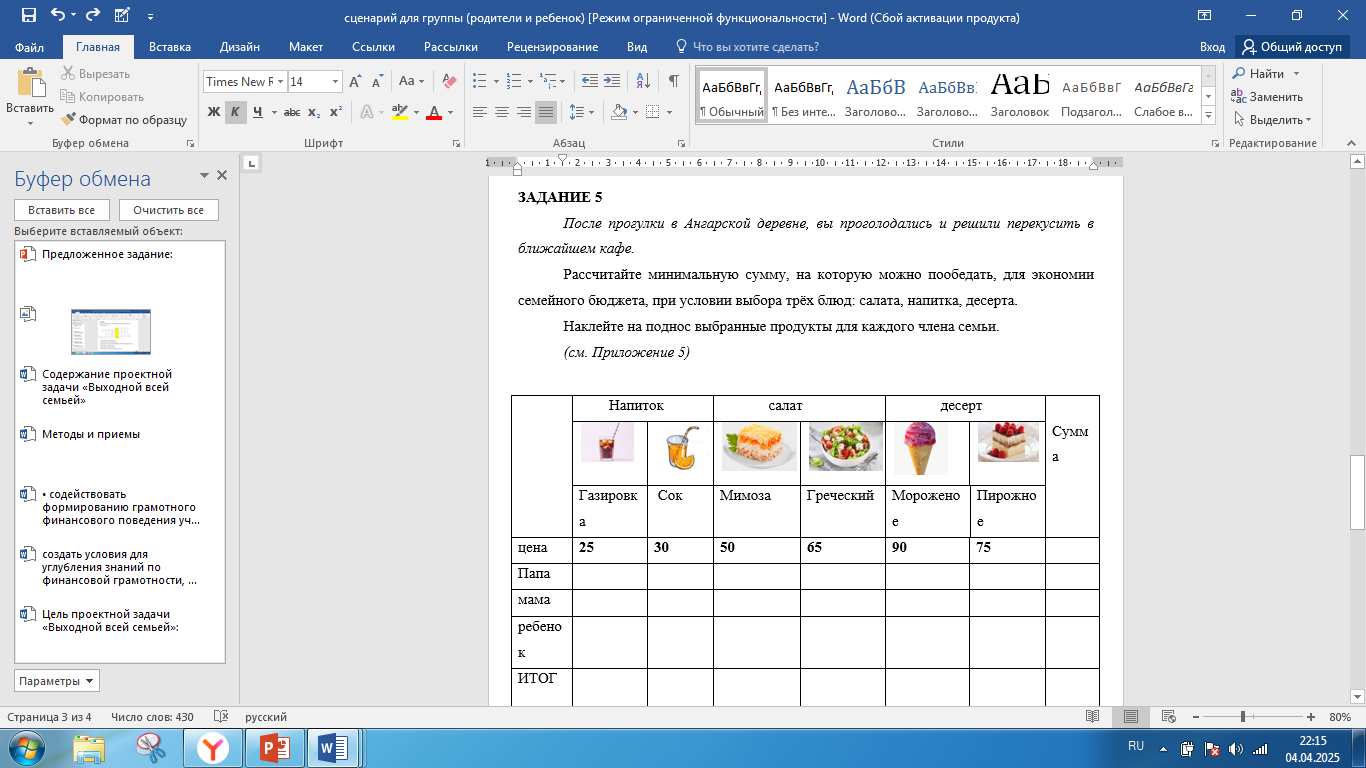 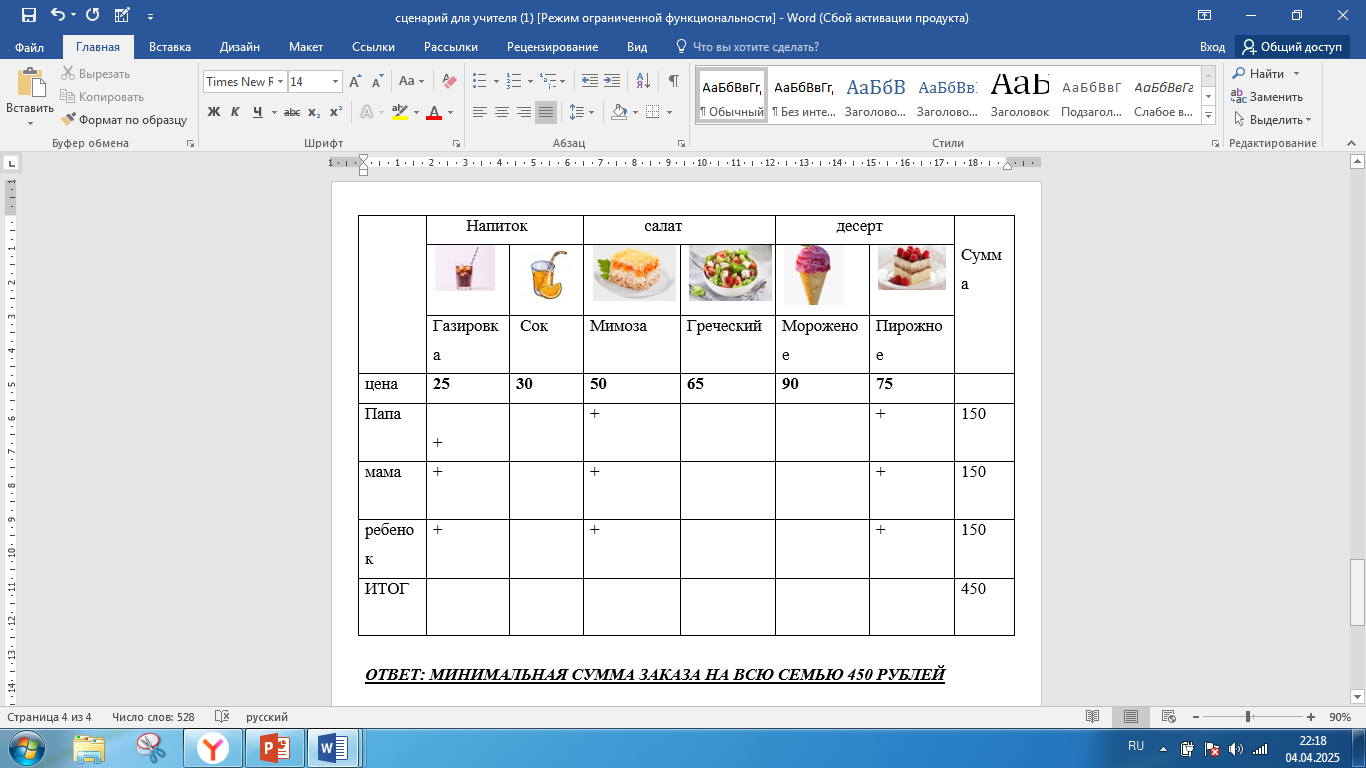 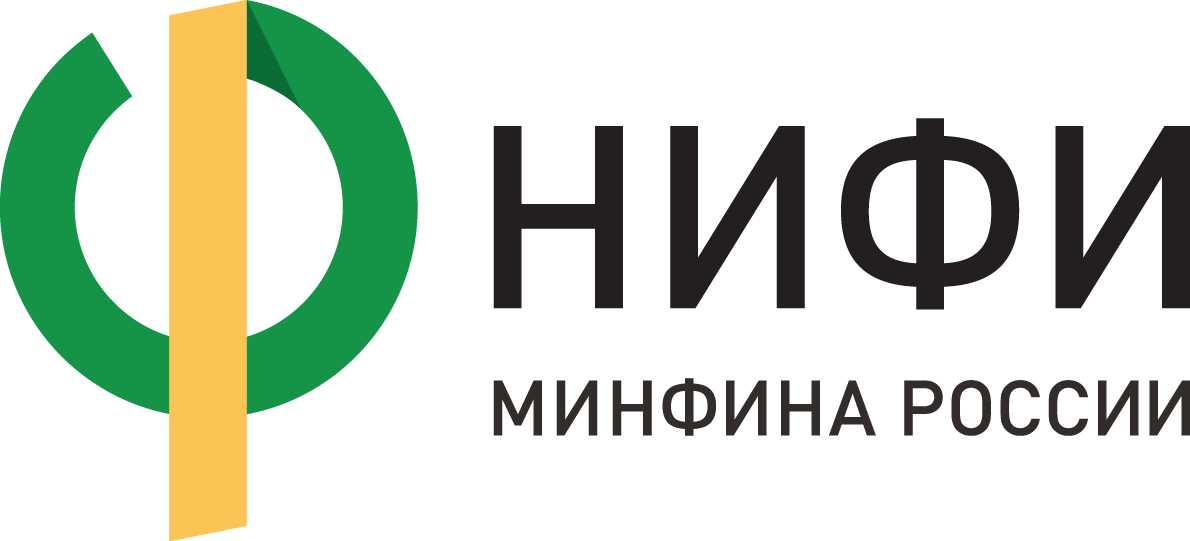 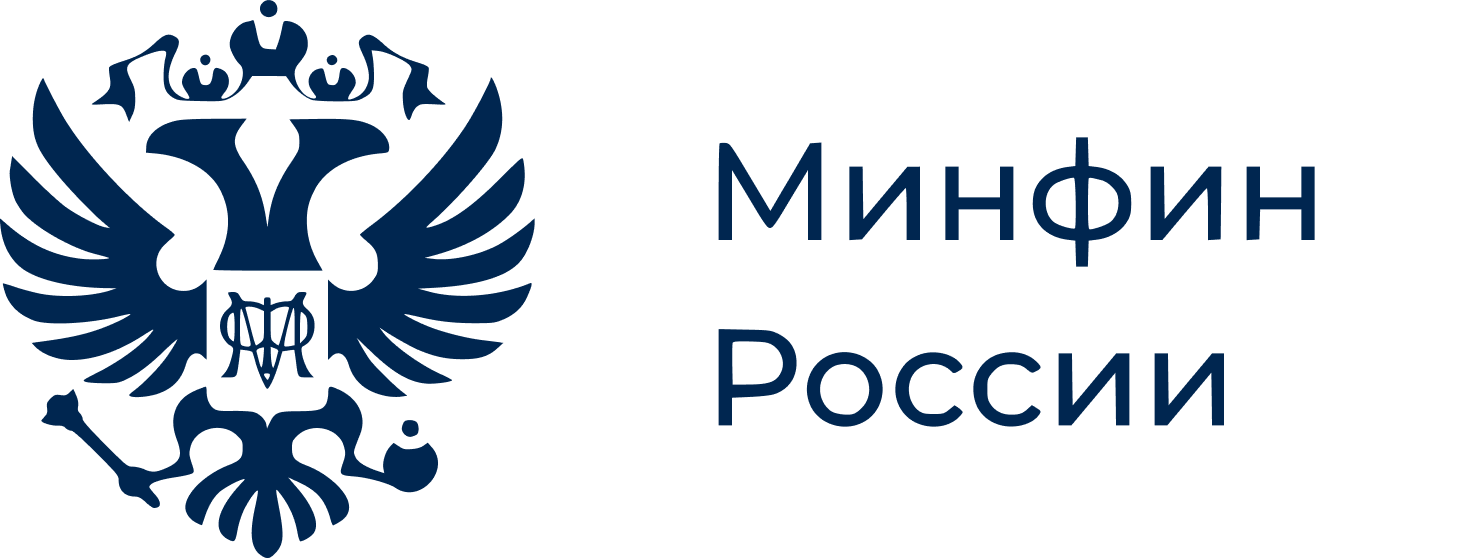 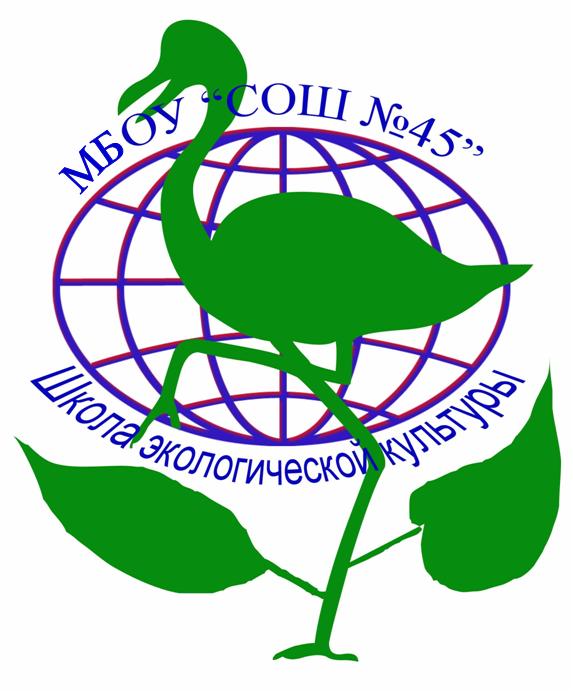 МБОУ «СОШ №45»
Проектная задача «Выходной всей семьёй»
Предложенное задание:
Выполненное задание:
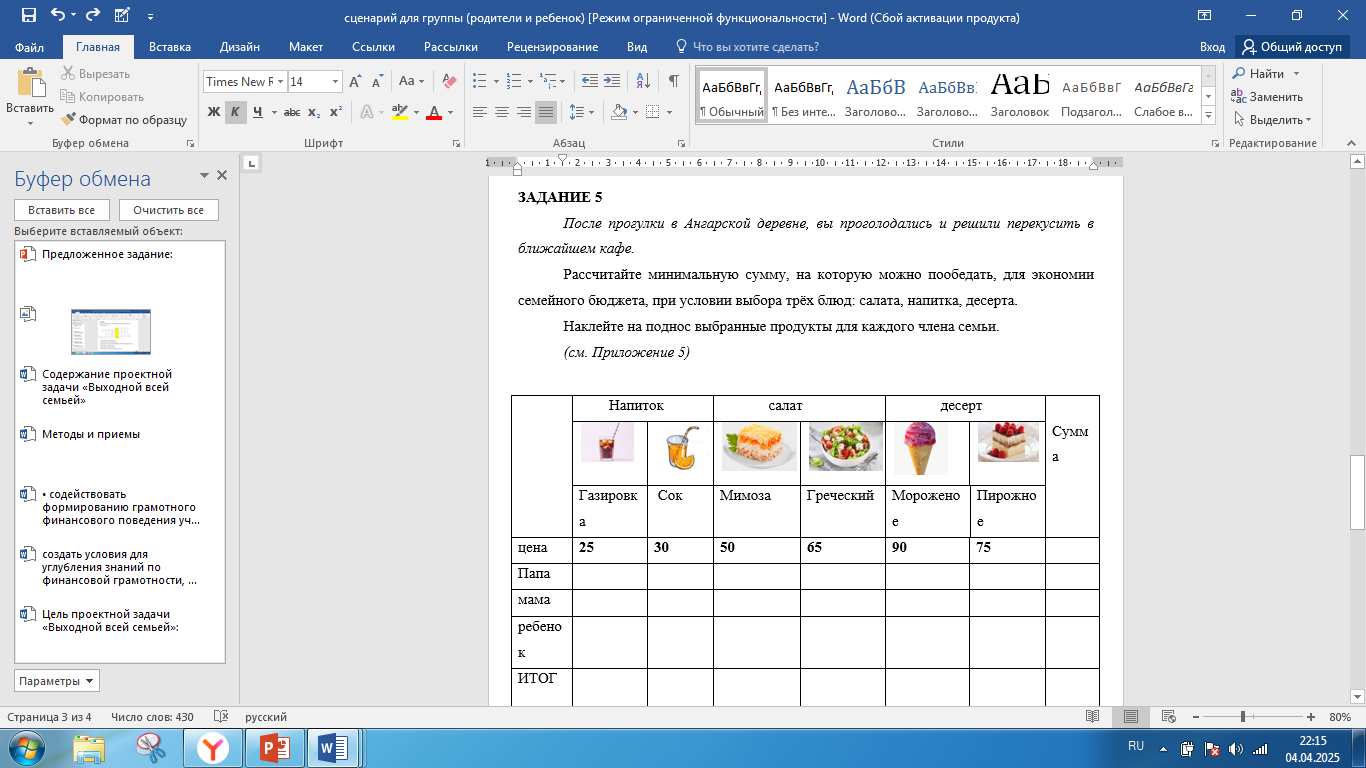 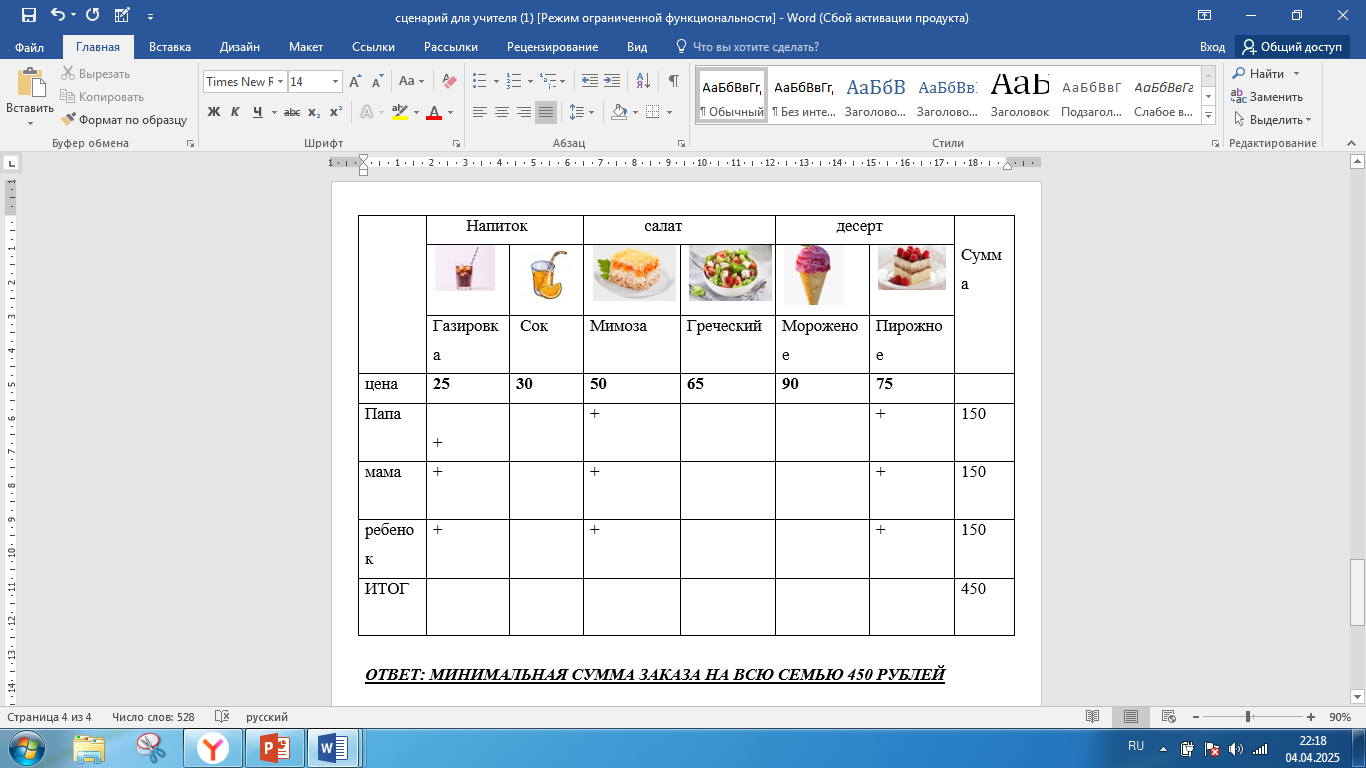 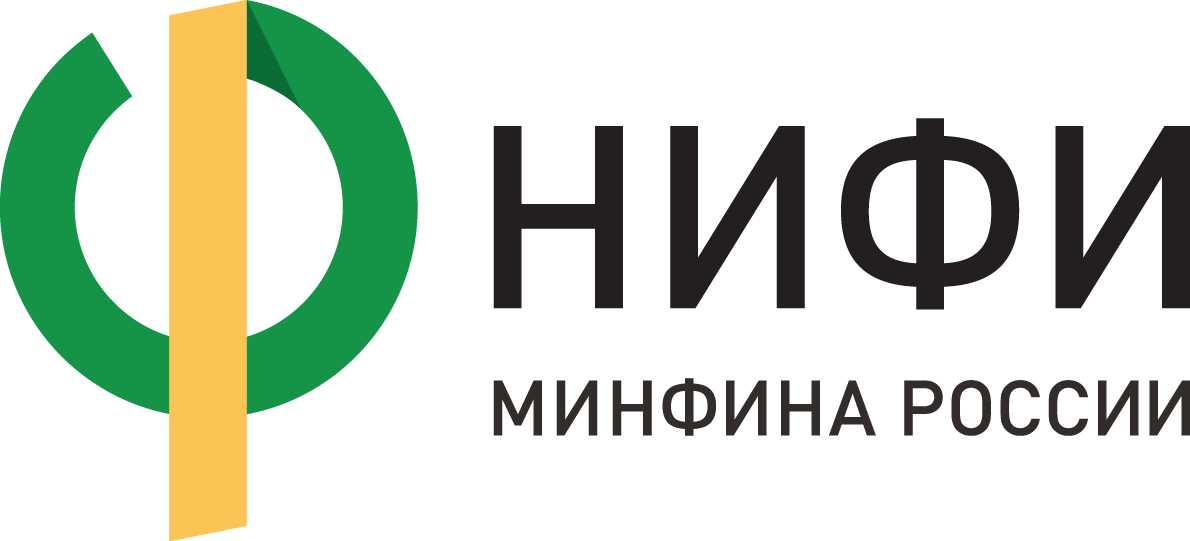 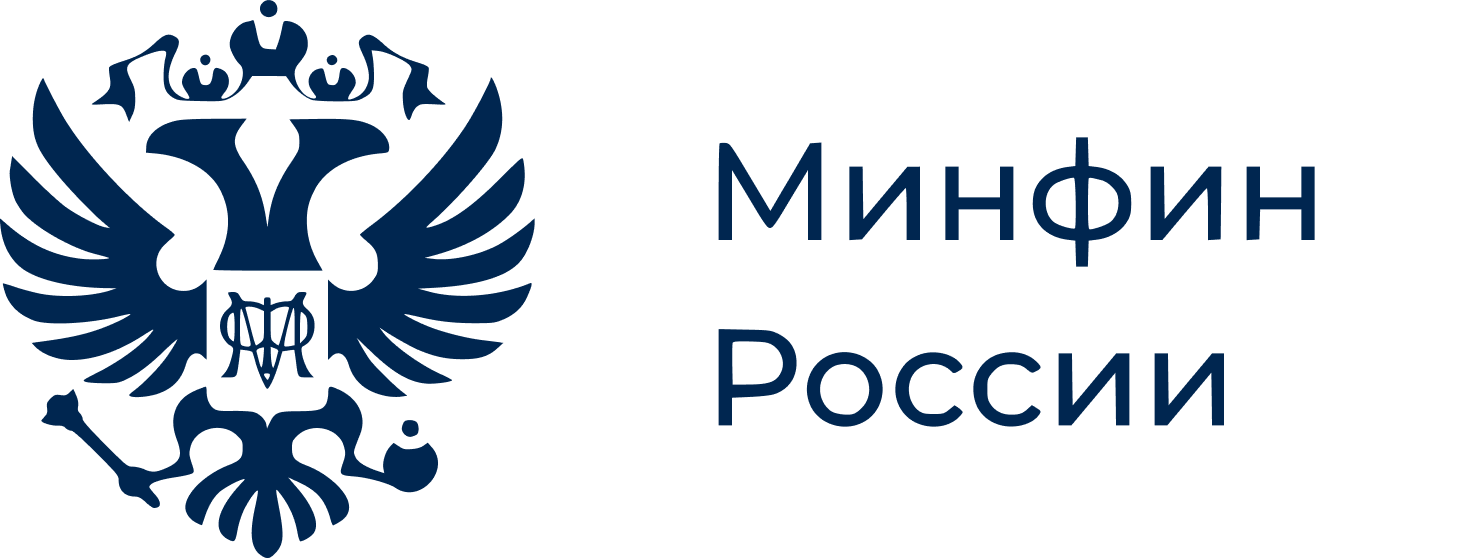 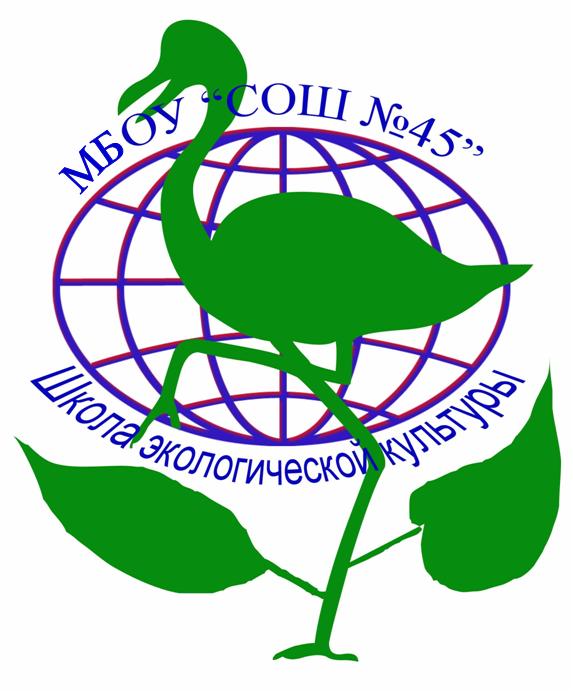 МБОУ «СОШ №45»
Проектная задача «Выходной всей семьёй»
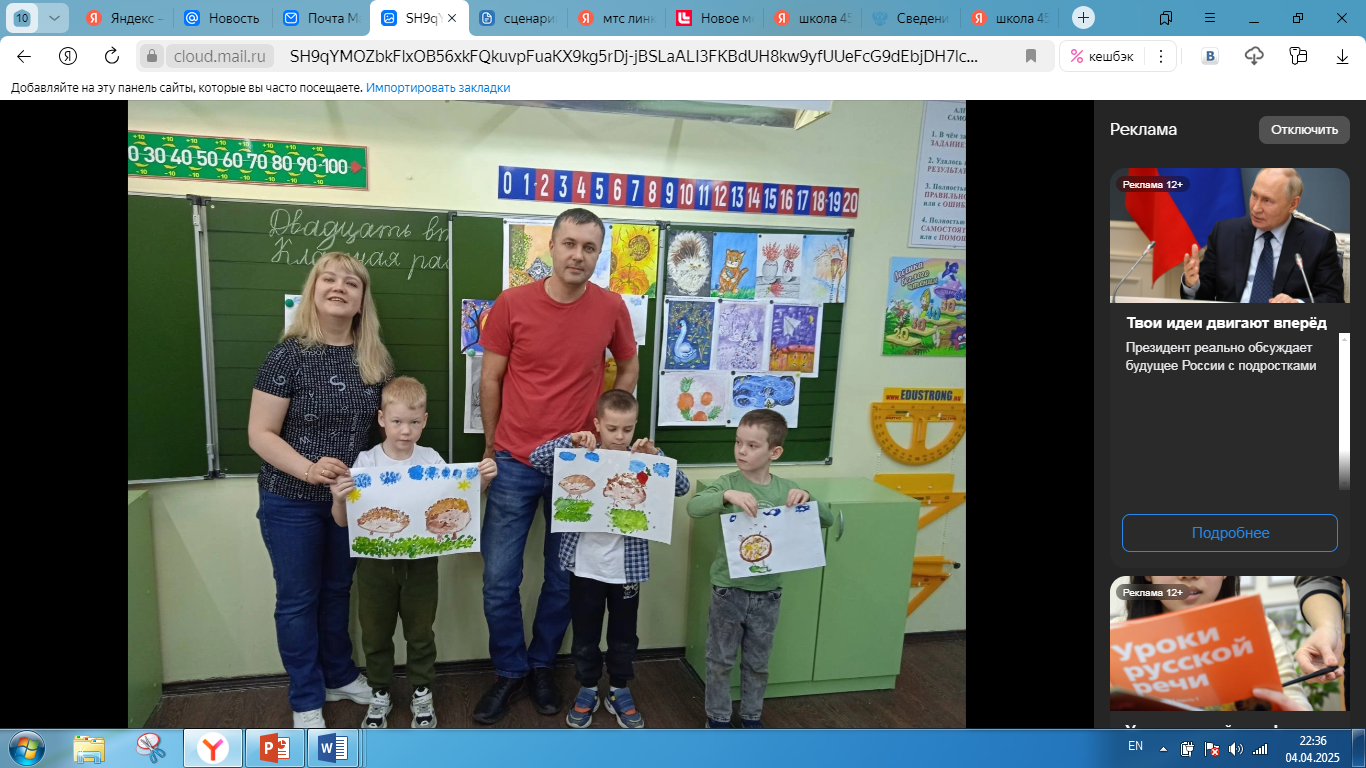 Рефлексия и защита:
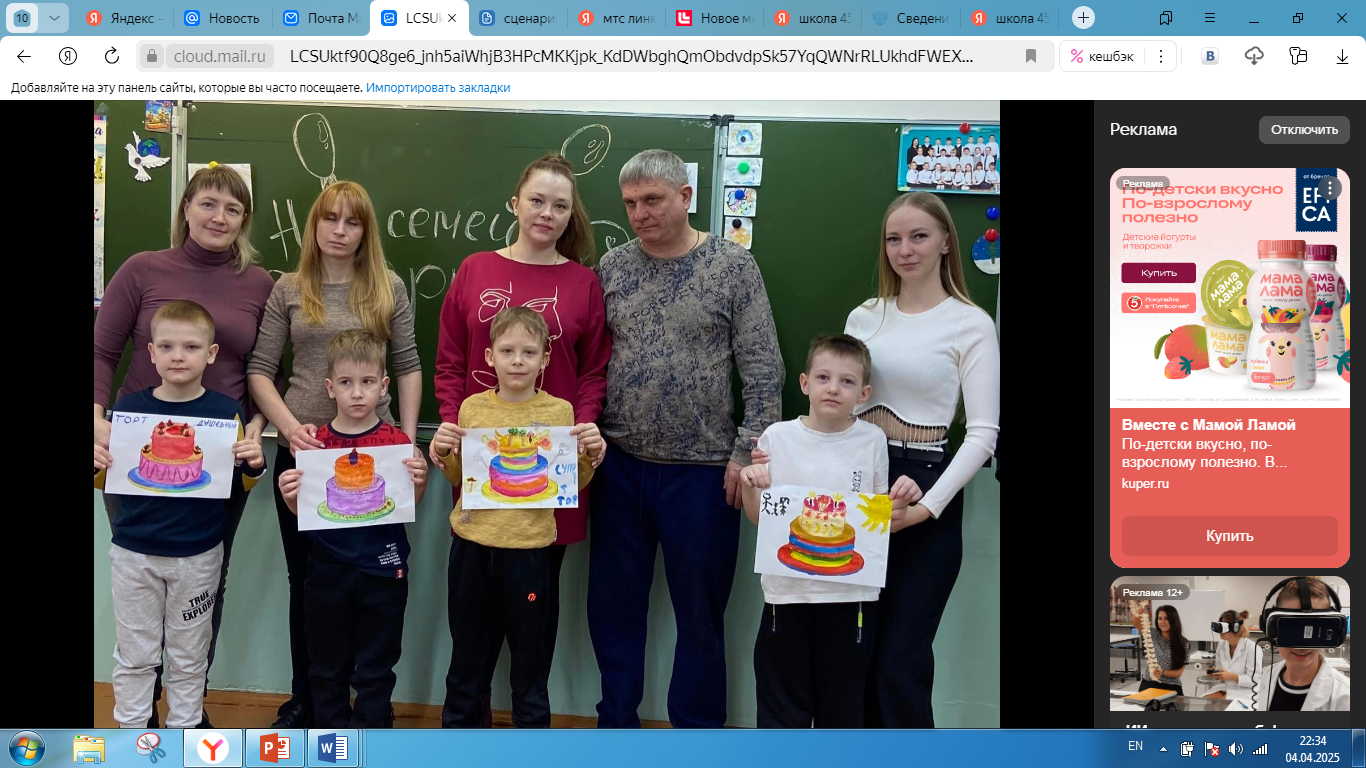 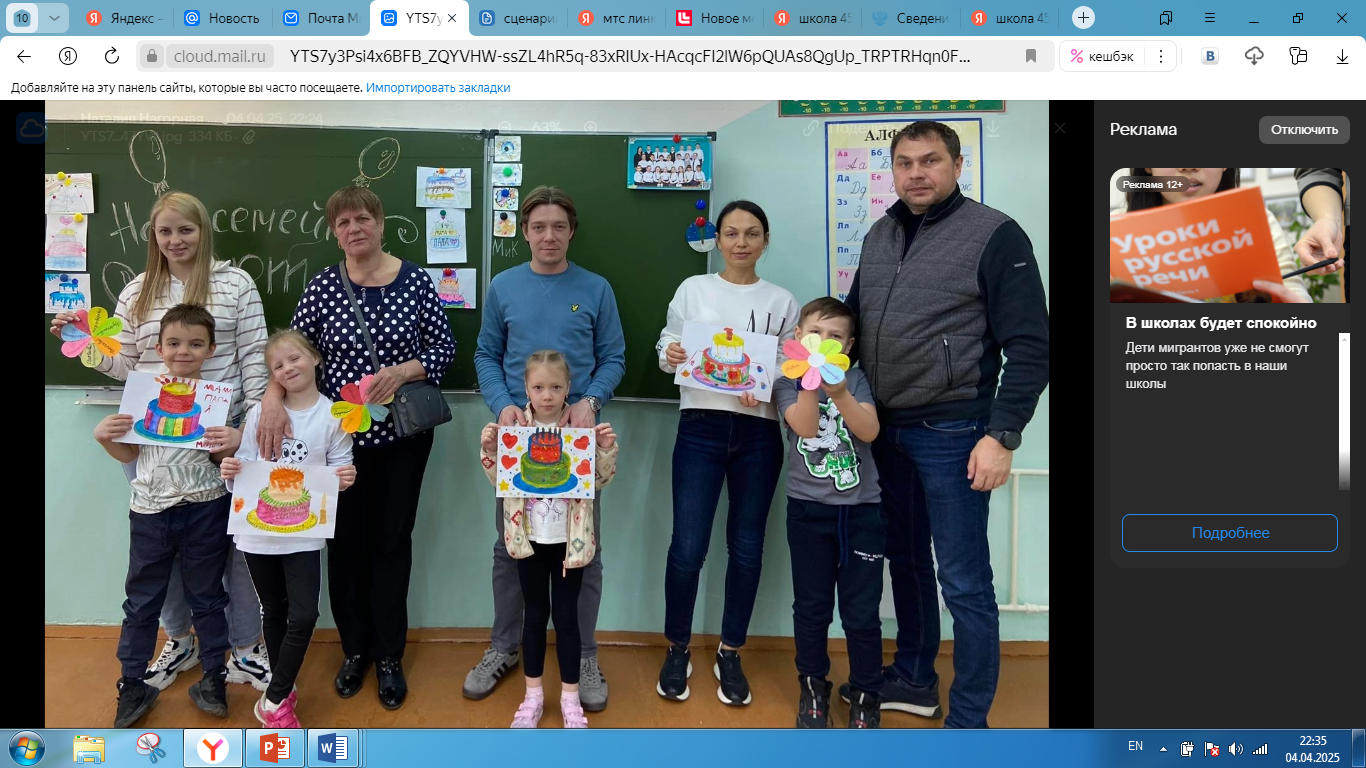